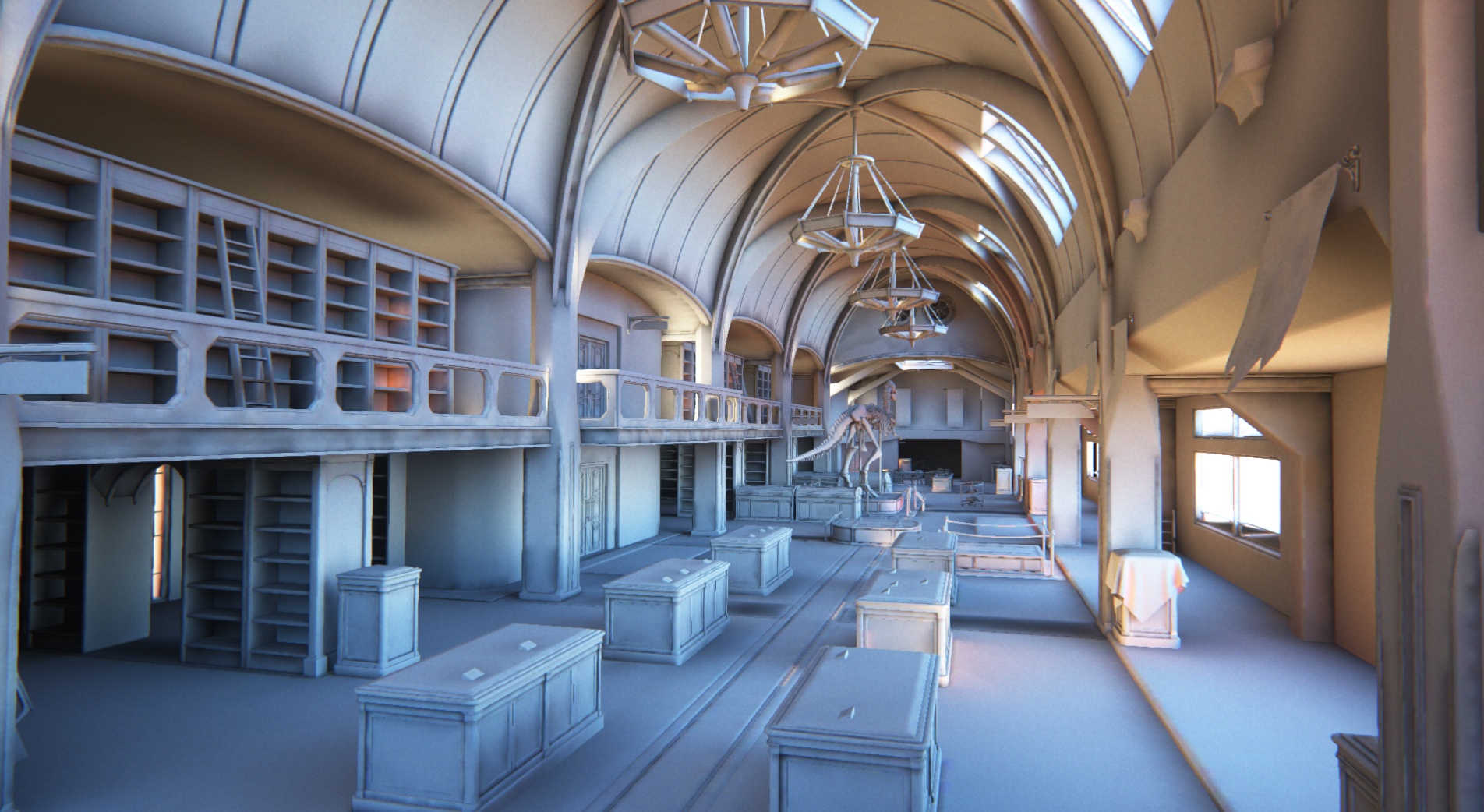 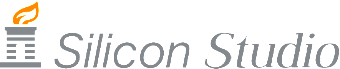 シリコンスタジオ事例紹介物理ベース時代のライトマップベイク奮闘記
大河原　昭
ak-ogawara@siliconstudio.co.jp
本講演でお話すること
DCCツールでライトマップをベイクしたときの奮闘記
日頃はミドルウェアを作る1人のエンジニア

High Dynamic Rangeなライトマップ
物理ベースレンダリング

１人で扱えるワークフロー
ちょっと扱いづらい
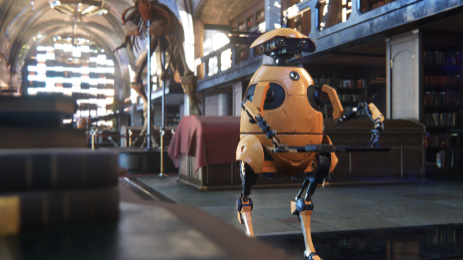 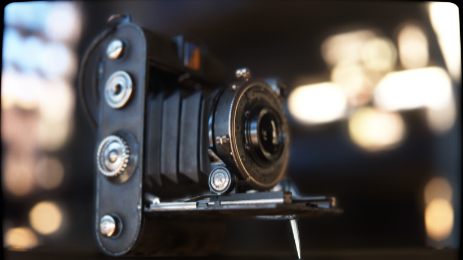 ライトマップを利用したMuseumデモ
物理ベースなリアルタイムレンダリングデモ
GDC 2014, CEDEC 2014にて公開
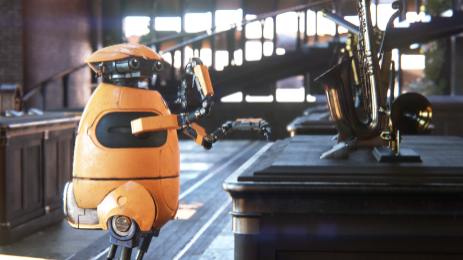 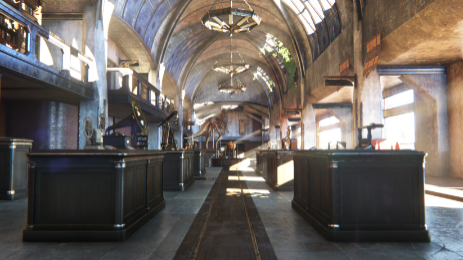 動画
発表の構成
ライトマップの効果
ワークフローの構築
正しいライトマップを目指して
クオリティアップ
まとめ
発表の構成
ライトマップの効果
ワークフローの構築
正しいライトマップを目指して
クオリティアップ
まとめ
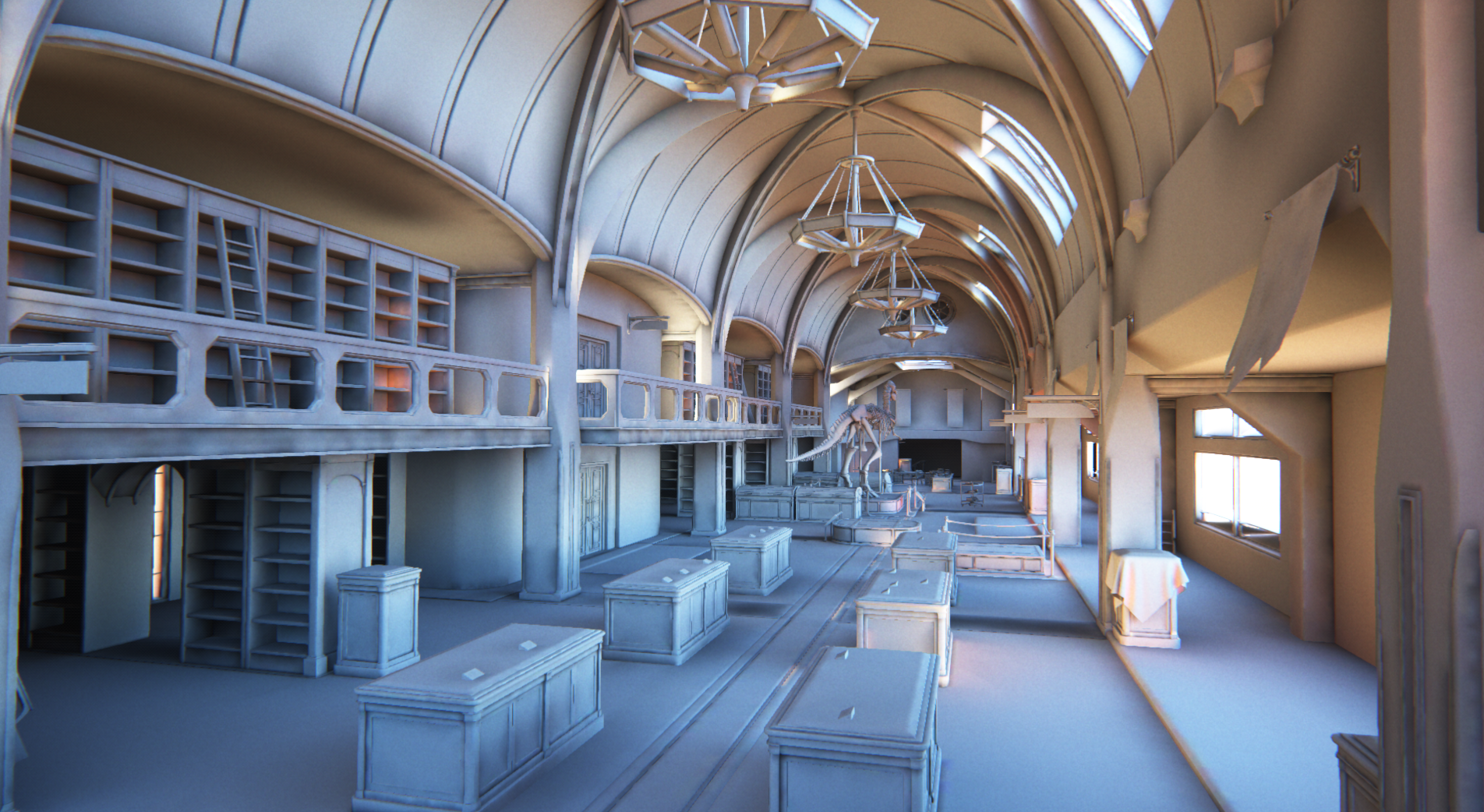 LightMaps
LightMap
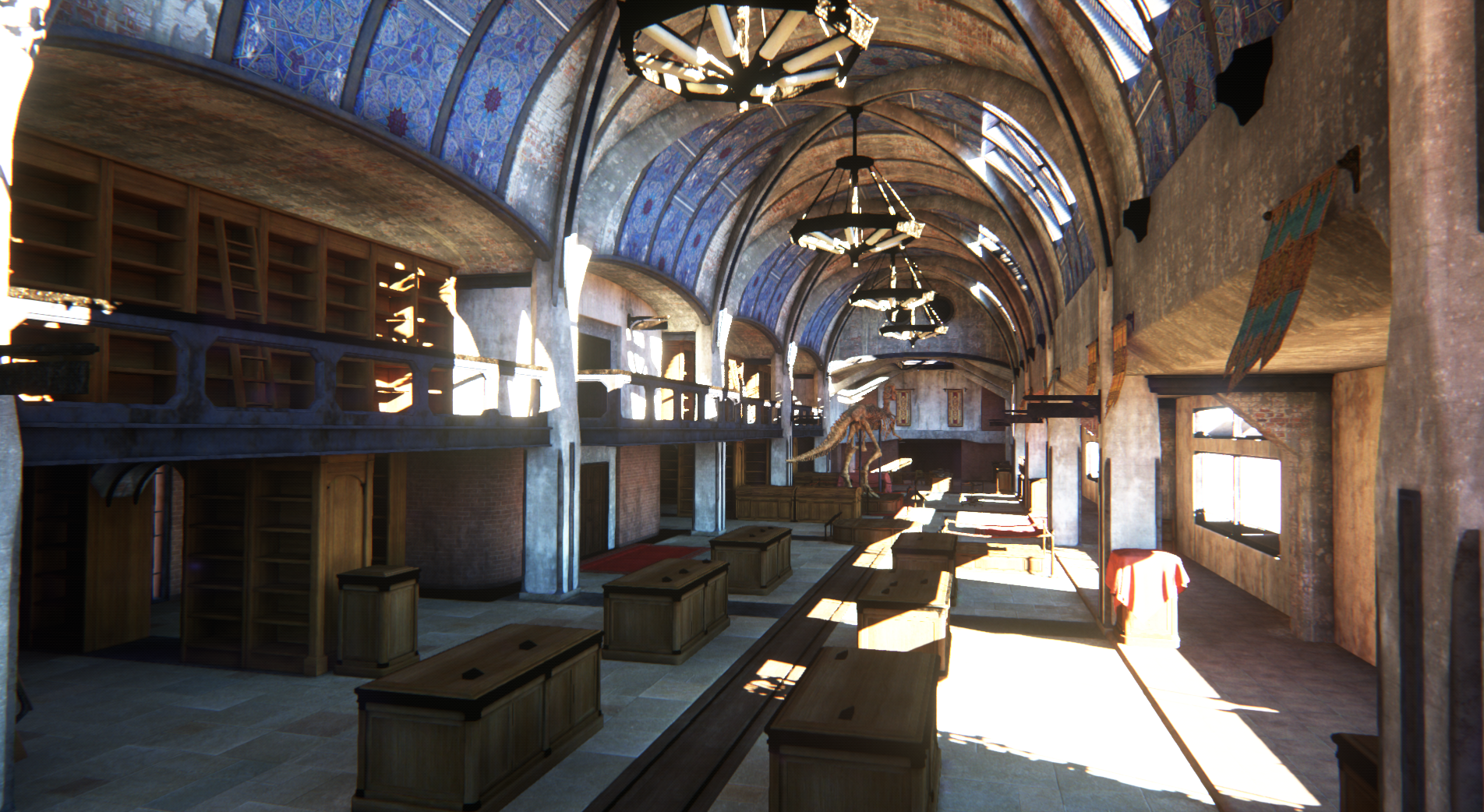 +AlbedoMaps (+Directional Light)
LightMap
LightMap
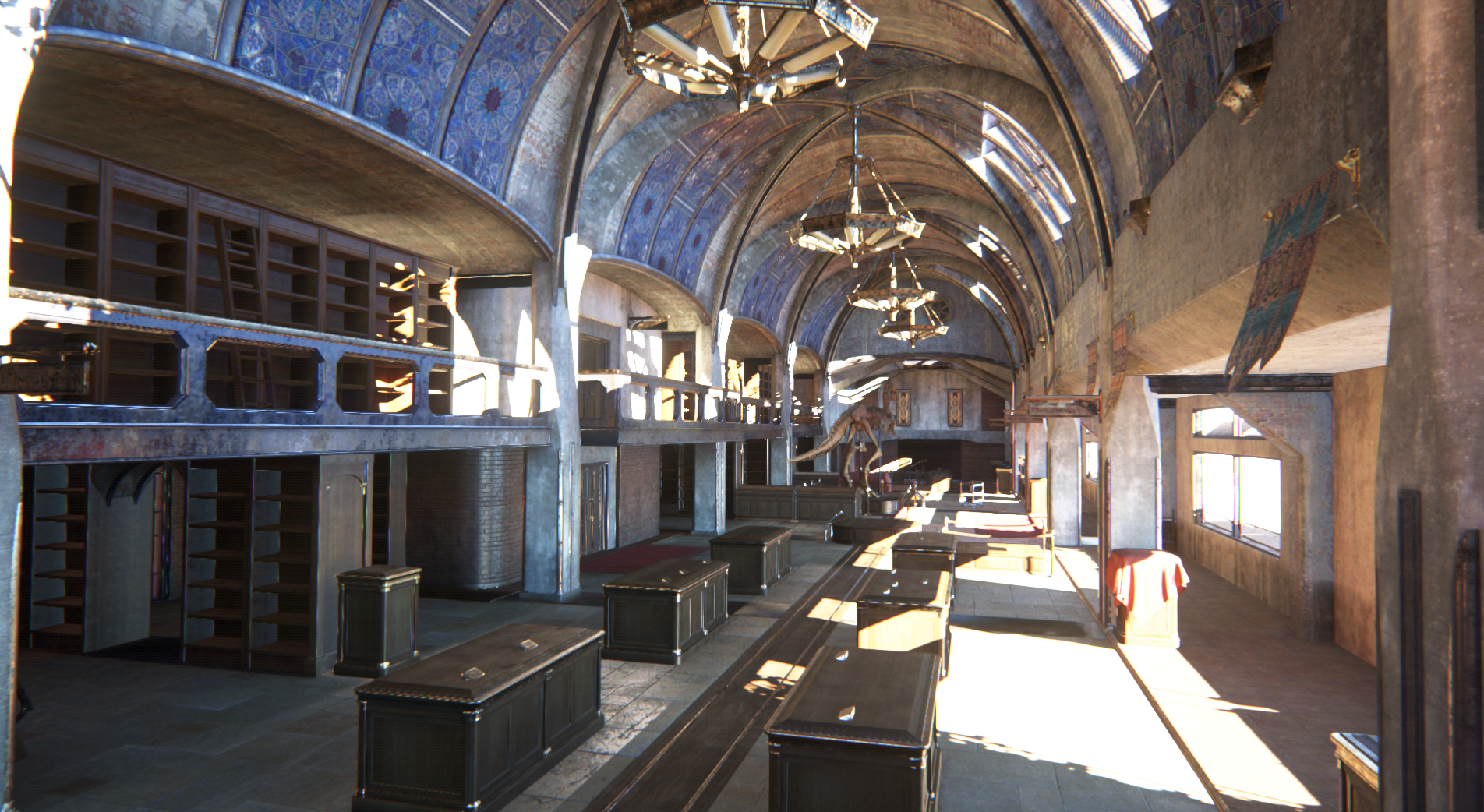 +Image-Based Lighting
LightMap
LightMap
LightMap
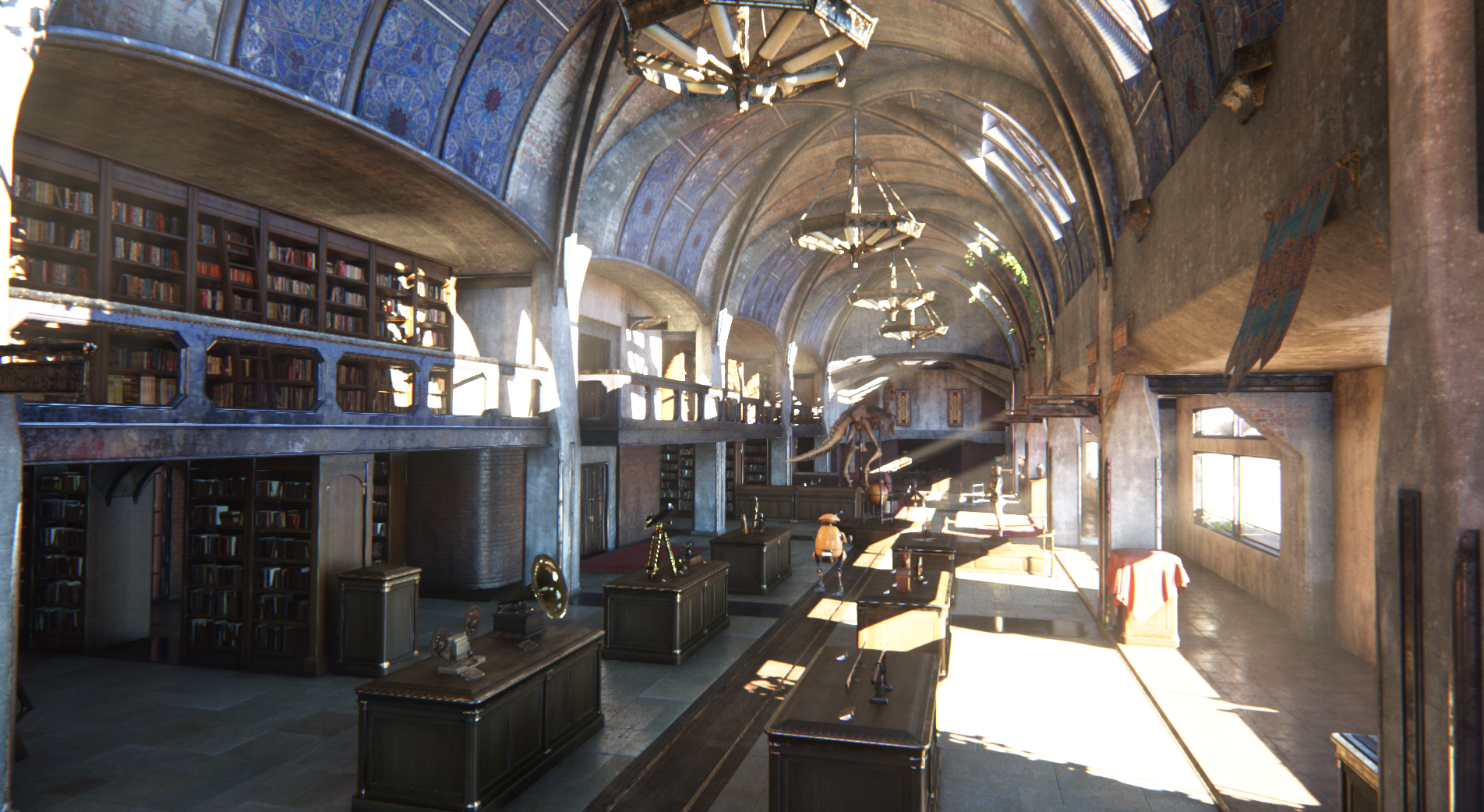 +Local Reflection and Fog
LightMap
LightMap
LightMap
ライトマップの効果
Global Illumination
屋内に差し込む直射日光
時間をかけて計算した、正確な値
Image Based LightingのCubemap撮影
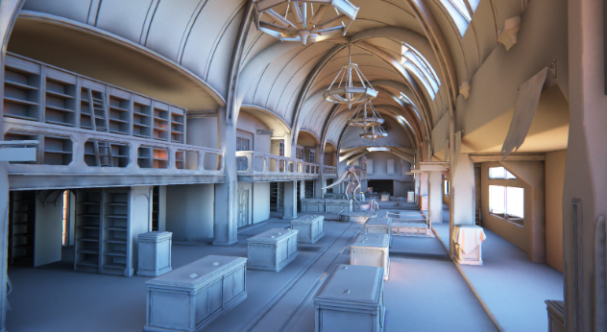 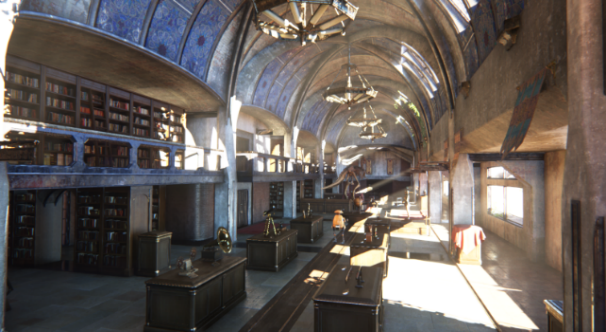 最終結果
ライトマップ
発表の構成
ライトマップの効果
ワークフローの構築
正しいライトマップを目指して
クオリティアップ
まとめ
ベイク環境
3ds Max + V-Rayでベイク

デザイナの作業環境が3ds Max
V-Rayは物理ベースレンダリングに対応
描画エンジンの開発と並行して作業
簡単そう?
3ds MaxでライトマップのUV展開をして、ベイクしてるだけ
パッと聞いた感じ簡単そう
そんなことはなかった
ワークフロー
fbxファイル
  ジオメトリ、ライト、マテリアル
名前付き選択セットとライトマップの対応csvファイル
ベイクするモデル
Flatiron
Backburner
V-Ray
描画
エンジン
ライトマップddsファイル
UV展開モデル
V-Ray用モデル
UV展開
ベイク
オブジェクトとライトマップの対応
csvファイル
ベイク済みモデル
3ds Max上での作業
ファイル入力
MAXScriptによる自動化
ワークフローのポイント
fbxファイル
  ジオメトリ、ライト、マテリアル
ベイク補助プラグインの導入
ネットワークレンダリング
名前付き選択セットとライトマップの対応csvファイル
描画エンジンへの入力
ベイクするモデル
Flatiron
Backburner
V-Ray
描画
エンジン
ライトマップddsファイル
UV展開モデル
V-Ray用モデル
UV展開
ベイク
オブジェクトとライトマップの対応
csvファイル
UV展開
ベイク済みモデル
自動ベイク
Flatironの導入
fbxファイル
  ジオメトリ、ライト、マテリアル
ベイク補助プラグインの導入
ネットワークレンダリング
名前付き選択セットとライトマップの対応csvファイル
描画エンジンへの入力
ベイクするモデル
Flatiron
Backburner
V-Ray
描画
エンジン
ライトマップddsファイル
UV展開モデル
V-Ray用モデル
UV展開
ベイク
オブジェクトとライトマップの対応
csvファイル
UV展開
ベイク済みモデル
自動ベイク
複数オブジェクトを１枚にベイクしたい
モデリングとベイクの分業のため
モデリング
オブジェクトごとに編集内容&履歴を管理したい
ベイク
描画エンジンのために、解像度、枚数などを調整したい
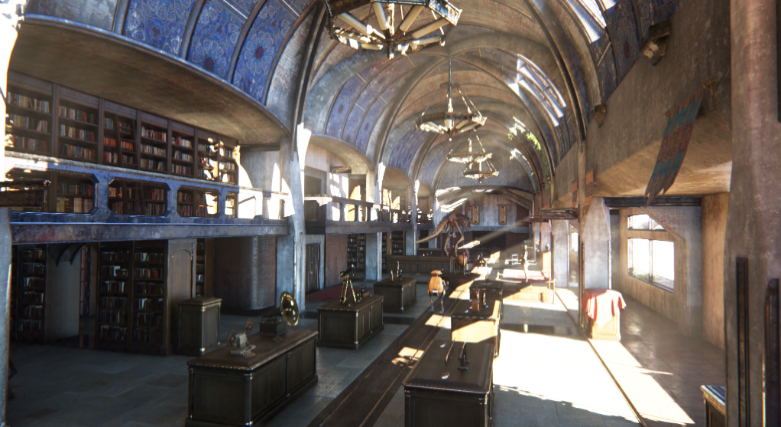 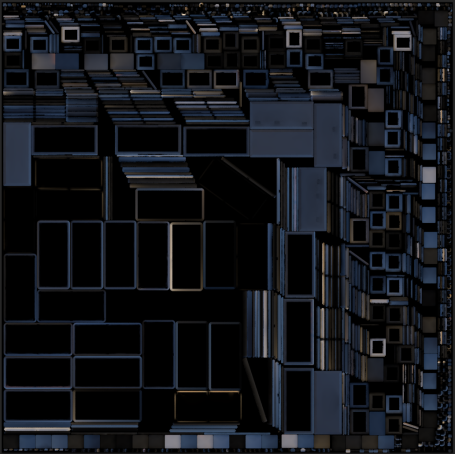 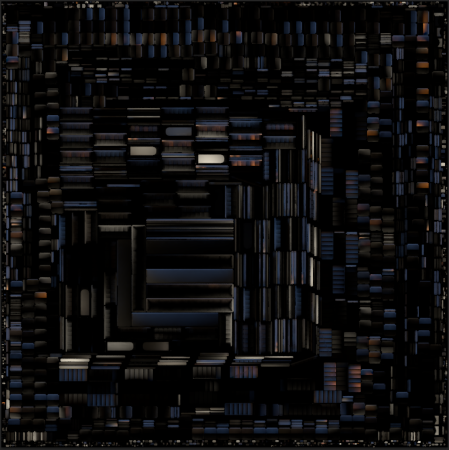 3ds Maxの問題
複数オブジェクトを1枚にベイクできない
オブジェクトごとにベイクされてしまう




UVの自動展開機能が扱いづらい
パラメータの試行錯誤
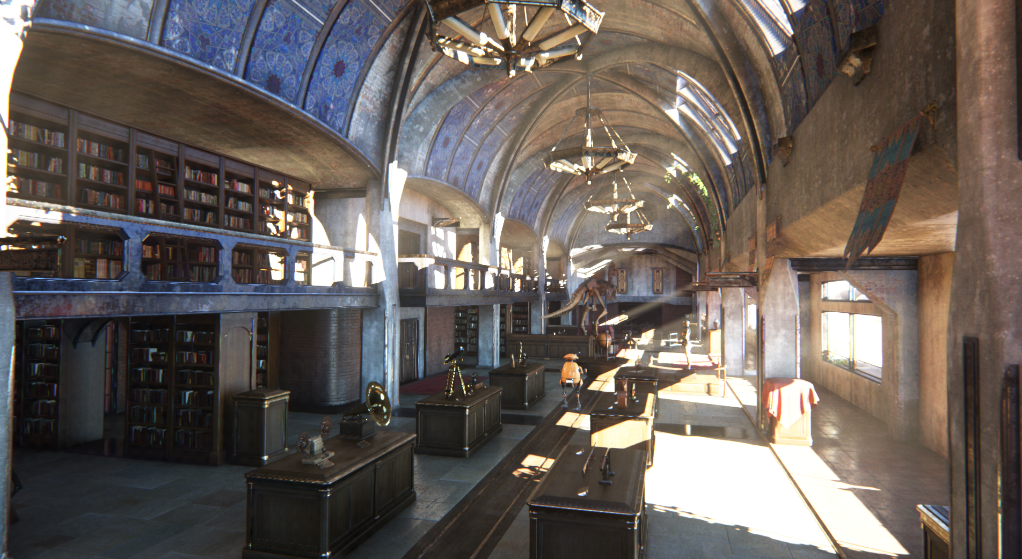 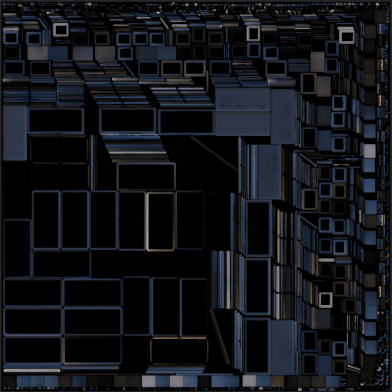 Flatiron
ベイク補助プラグイン
複数オブジェクトを１枚にベイク
簡易な設定によるUVの自動展開
解像度
パディング
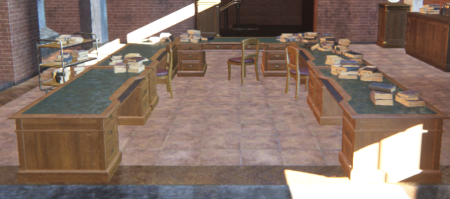 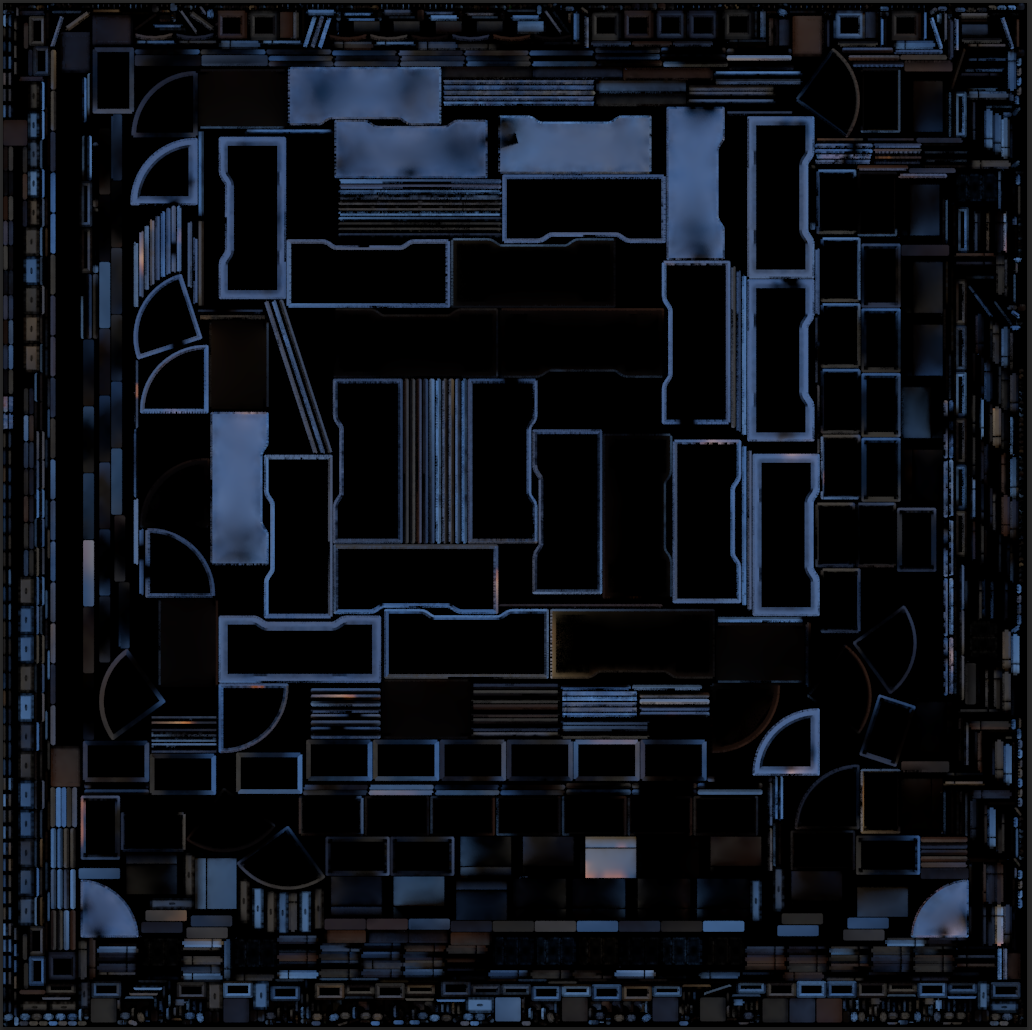 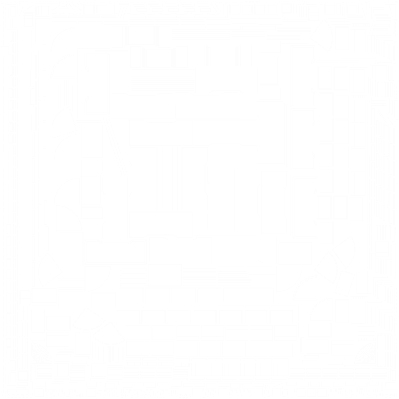 UV展開
ベイク
UV展開
fbxファイル
  ジオメトリ、ライト、マテリアル
ベイク補助プラグインの導入
ネットワークレンダリング
名前付き選択セットとライトマップの対応csvファイル
描画エンジンへの入力
ベイクするモデル
Flatiron
Backburner
V-Ray
描画
エンジン
ライトマップddsファイル
UV展開モデル
V-Ray用モデル
UV展開
ベイク
オブジェクトとライトマップの対応
csvファイル
UV展開
ベイク済みモデル
自動ベイク
オブジェクトを複数選択してUV展開
オブジェクトを複数選択して、UV展開する作業を繰り返す

UVを確認して、各オブジェクトとライトマップの対応を決定
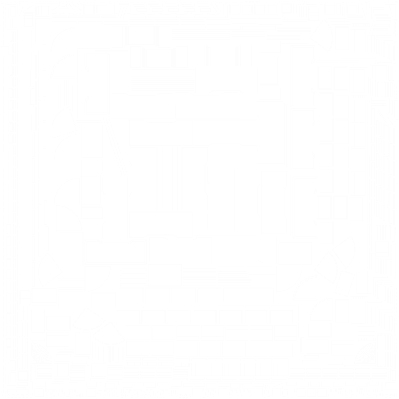 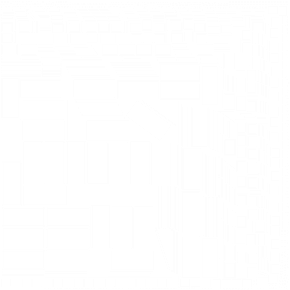 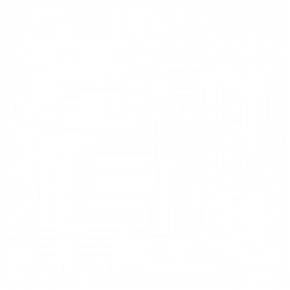 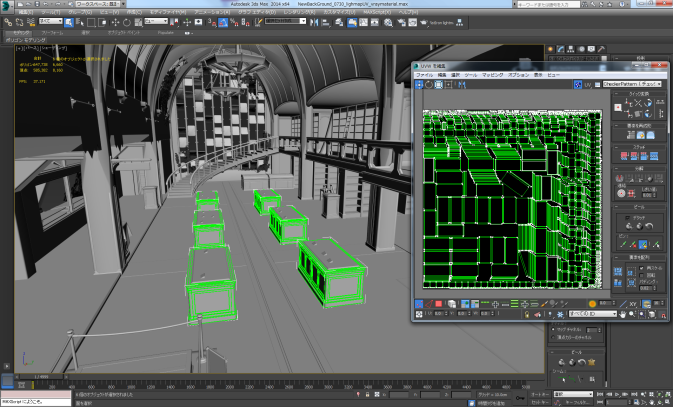 UV展開の設定が保存されない
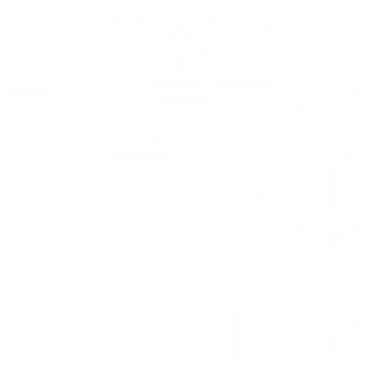 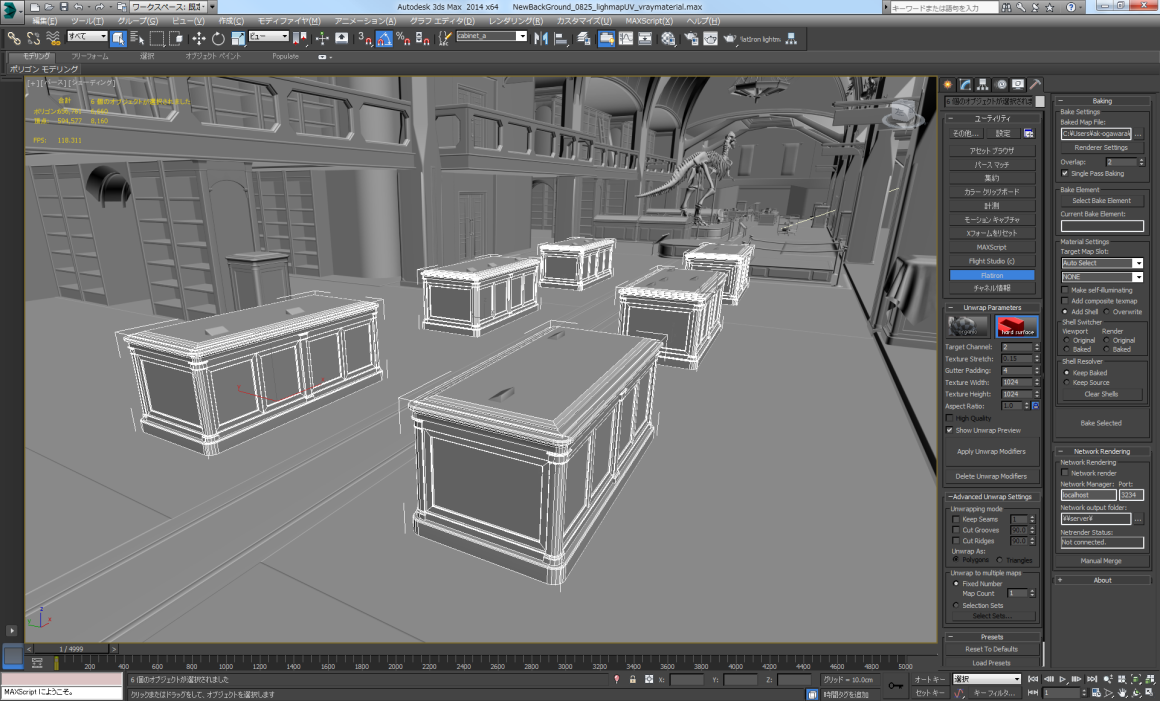 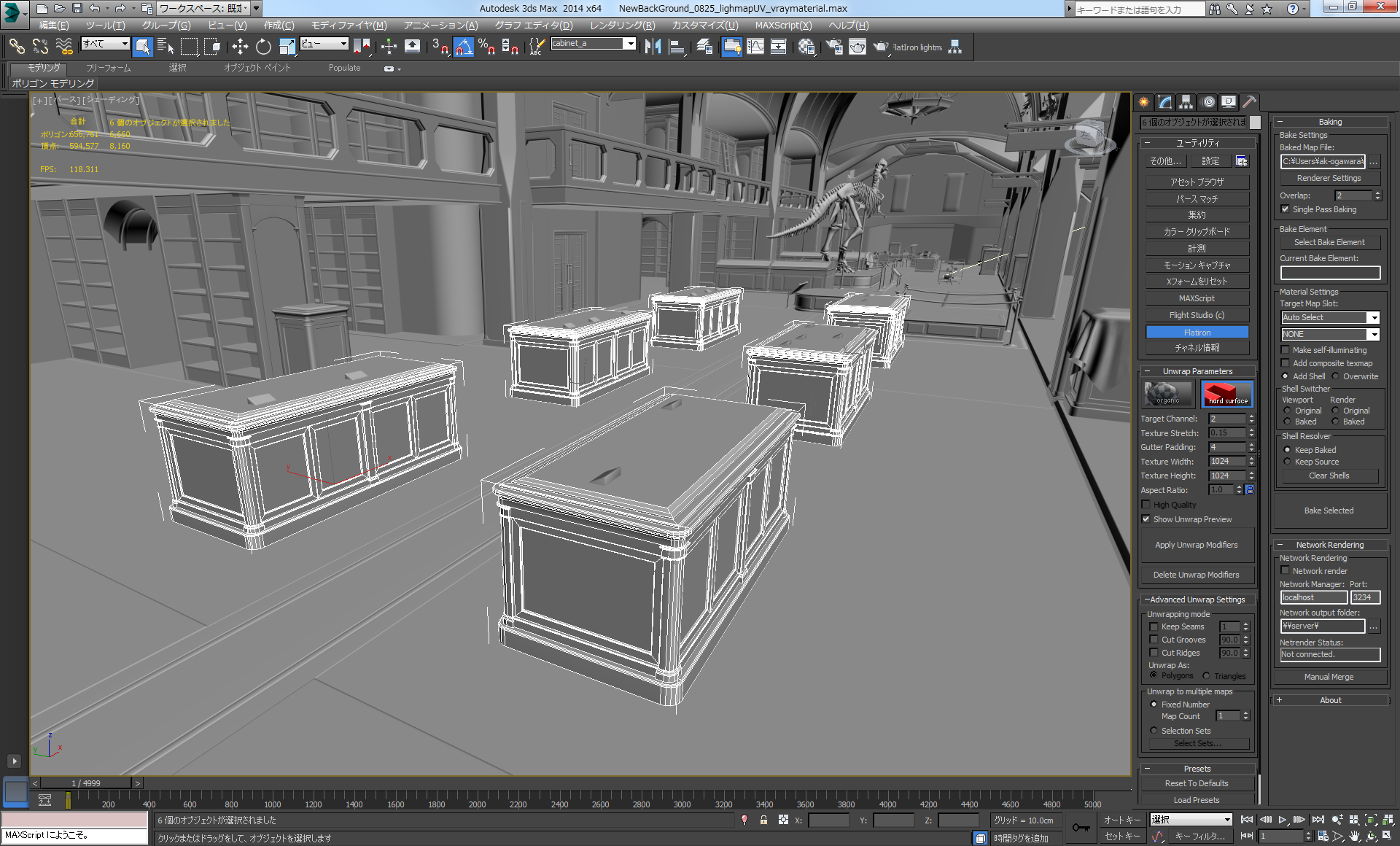 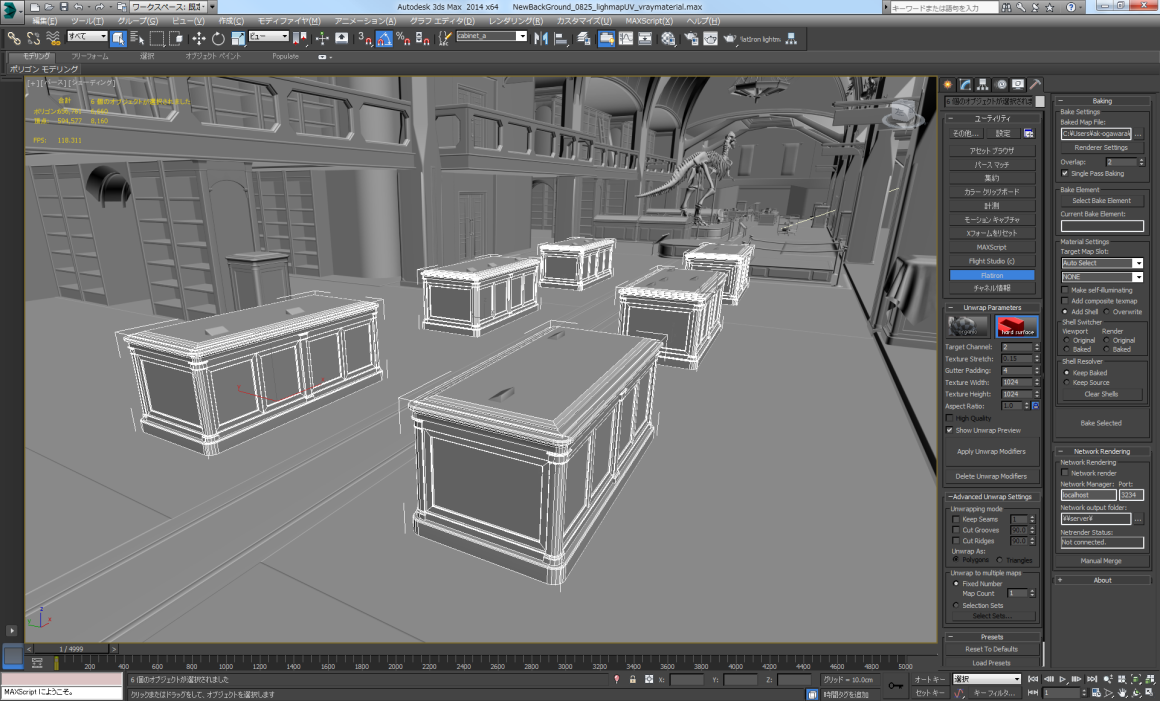 他を選択後
パラメータを指定し、
UV展開
再選択時に、
パラメータが表示されない
ベイクする時に必要な情報が保存されない
解像度、パディング
ライトマップとオブジェクトの対応
最新のFlatironでは改善された
名前付き選択セット
3ds Maxの機能
ビューポート上で選択するオブジェクトの集合を名前のリストで管理
名前付き選択セットのリスト
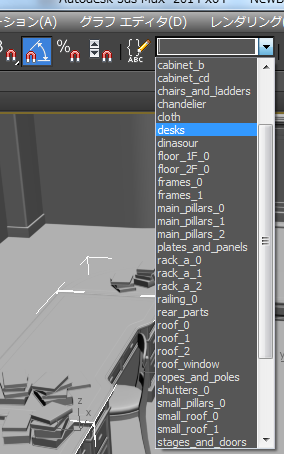 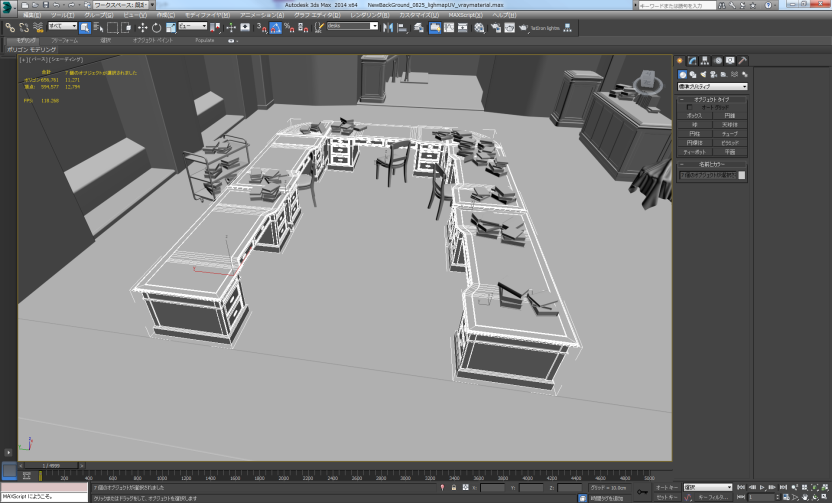 名前付き選択セット
クリック
選択される
選択セットと共通パラメータによる管理
ライトマップとオブジェクトの対応
ライトマップ１枚と対応させた



解像度、パディング
UV展開時のパラメータはなるべく共通化
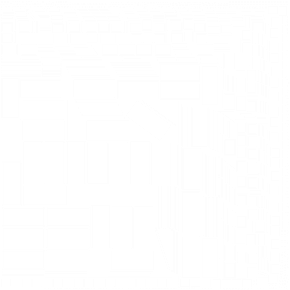 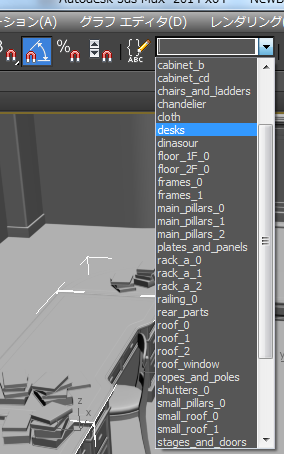 名前付き選択セット
fbxファイルとマテリアル変換
fbxファイル
  ジオメトリ、ライト、マテリアル
描画エンジンとの共有
選択セットとライトマップの対応csvファイル
ベイクするモデル
Flatiron
Backburner
V-Ray
描画
エンジン
ライトマップddsファイル
UV展開モデル
V-Ray用モデル
UV展開
ベイク
オブジェクトとライトマップの対応
csvファイル
VRayマテリアルへ変換
ベイク済みモデル
V-Rayで正しくベイクするため
自動ベイク
fbxファイル
  ジオメトリ、ライト、マテリアル
ベイク補助プラグインの導入
ネットワークレンダリング
名前付き選択セットとライトマップの対応csvファイル
描画エンジンへの入力
ベイクするモデル
Flatiron
Backburner
V-Ray
描画
エンジン
ライトマップddsファイル
UV展開モデル
V-Ray用モデル
UV展開
ベイク
オブジェクトとライトマップの対応
csvファイル
UV展開
ベイク済みモデル
自動ベイク
まとめてベイクしたい
ライトマップが45枚
1枚ベイクに30分以上
22.5時間以上

自動化したい
Flatironは自動ベイク機能なし
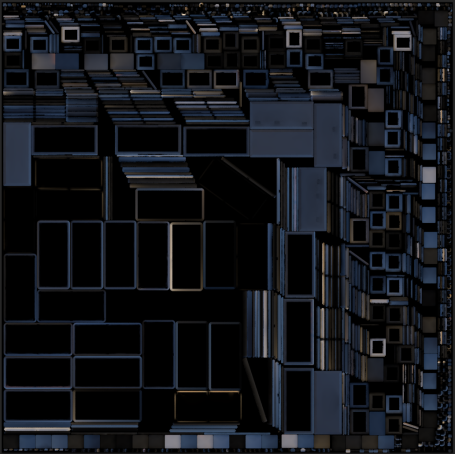 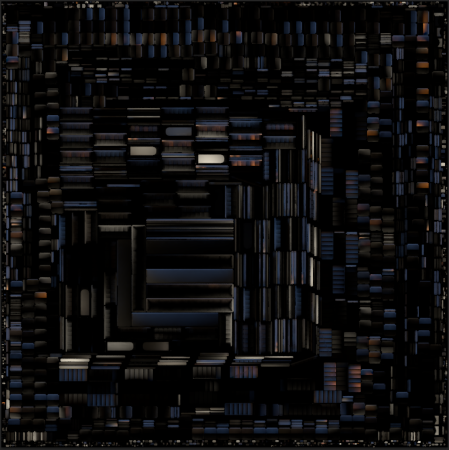 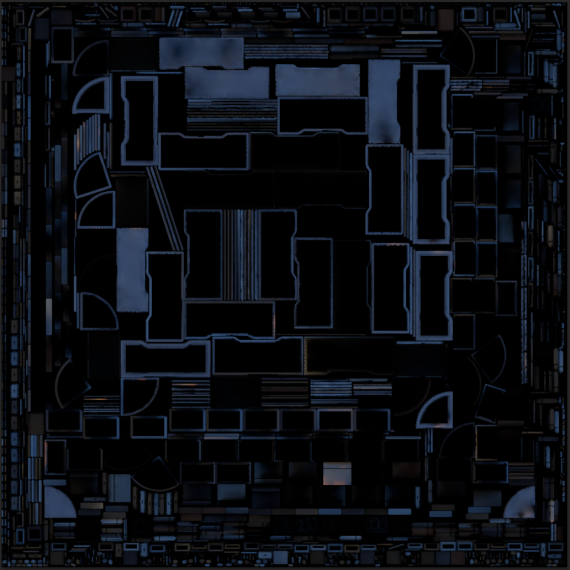 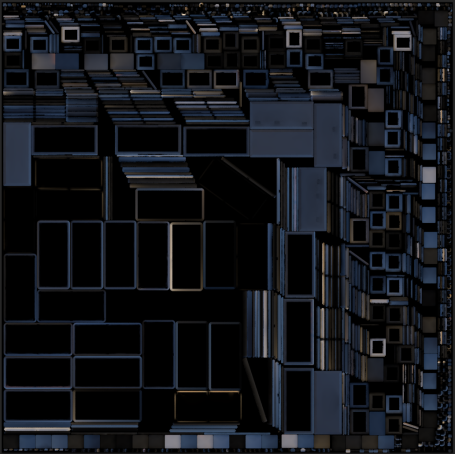 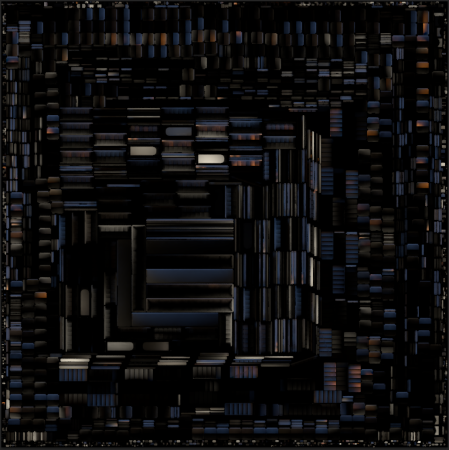 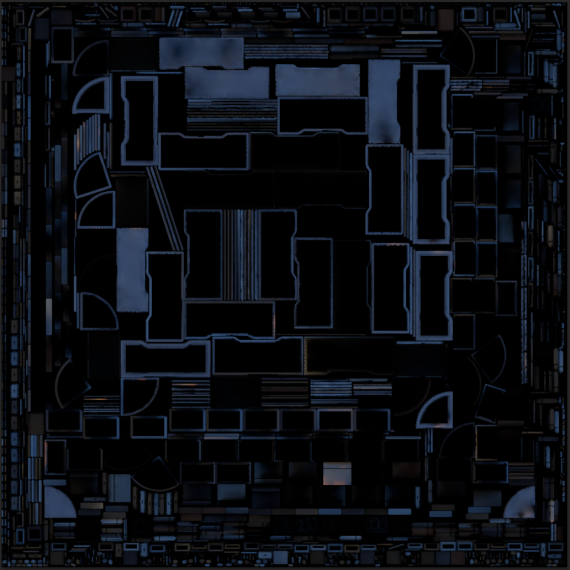 MAXScriptによる自動化
Flatrionのプリセットファイル
UV展開のパラメータ
ライトマップのフォーマット
csvファイル
名前付き選択セット→ライトマップ

完全な自動化には至らず
ネットワークレンダリング
ジョブを投げるダイアログ
名前付き選択セット
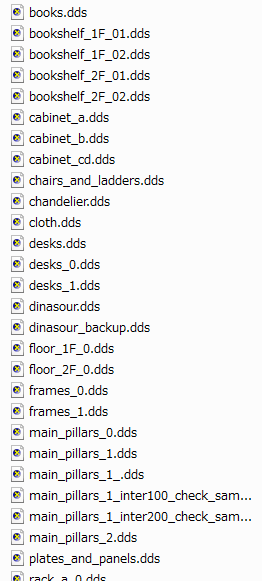 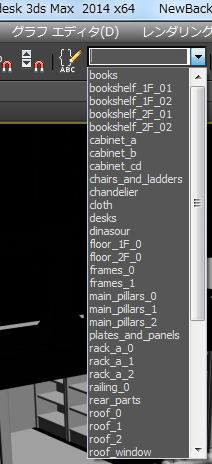 ライトマップのファイル名
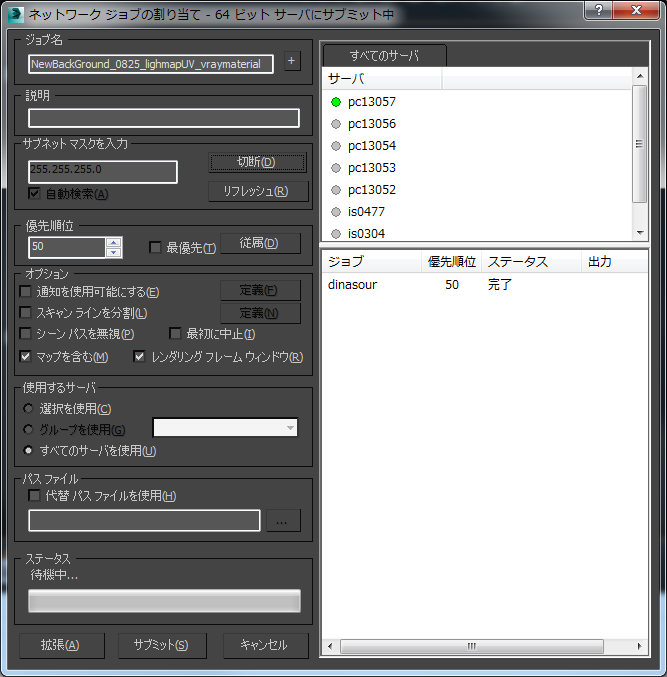 ワークフローのポイント
fbxファイル
  ジオメトリ、ライト、マテリアル
ベイク補助プラグインの導入
ネットワークレンダリング
名前付き選択セットとライトマップの対応csvファイル
描画エンジンへの入力
ベイクするモデル
Flatiron
Backburner
V-Ray
描画
エンジン
ライトマップddsファイル
UV展開モデル
V-Ray用モデル
UV展開
ベイク
オブジェクトとライトマップの対応
csvファイル
UV展開
ベイク済みモデル
自動ベイク
ネットワークレンダリング
Backburner
3ds Maxに付属
ジョブ管理ツール
サーバ3台

8時間ぐらいで終わる
一晩で終わる
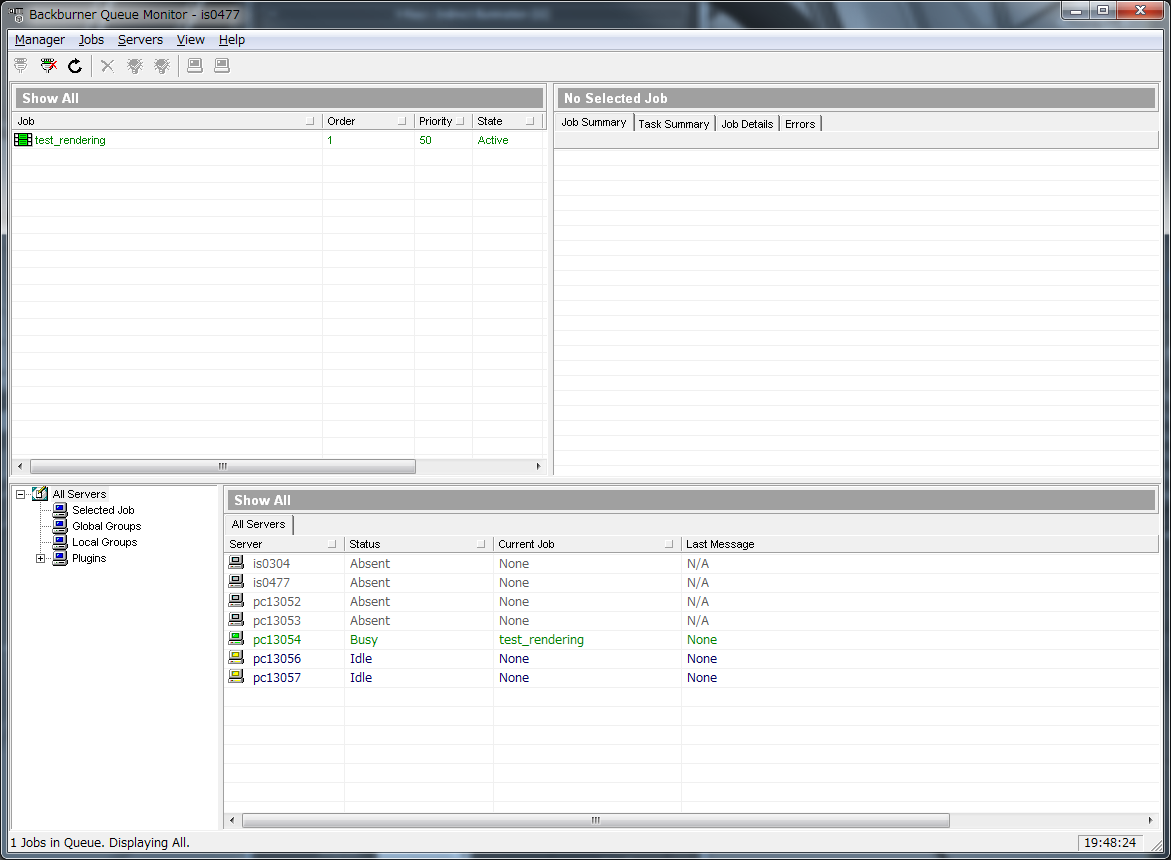 ジョブ一覧
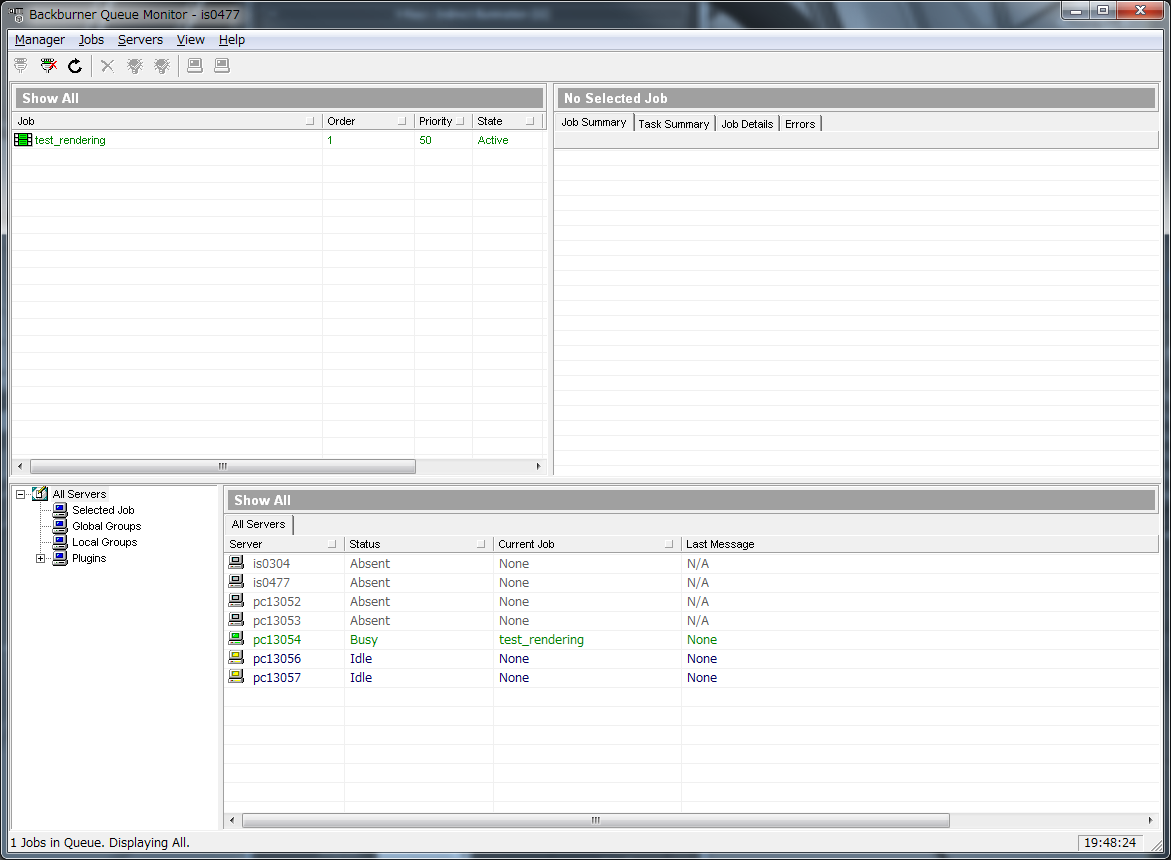 サーバ一覧
外部参照ファイルでのUV展開&ベイク
OKボタンをクリックする度にアセットがzip圧縮&保存
アセットの総量が1.16GB

外部参照ファイルをネットワーク共有
UV展開&ベイク可能
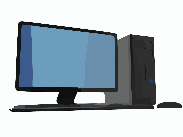 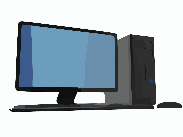 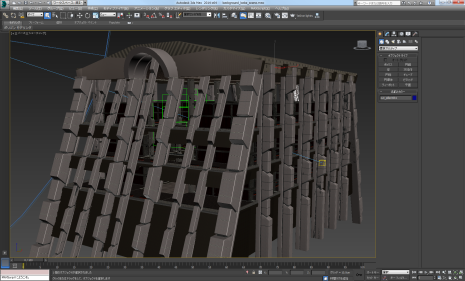 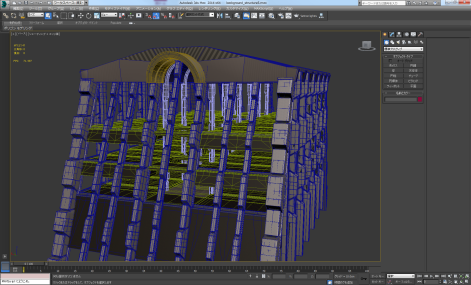 外部参照
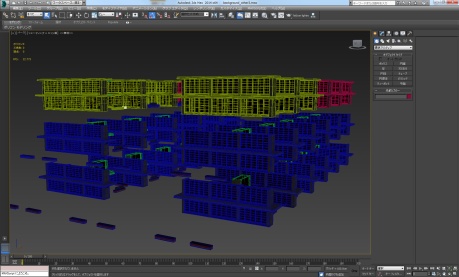 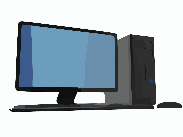 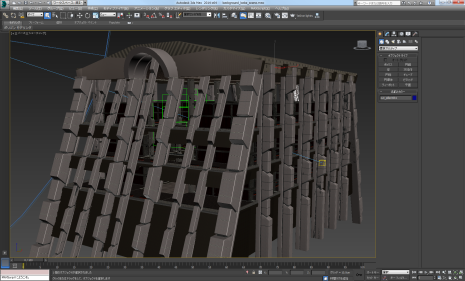 描画エンジンへの入力
fbxファイル
  ジオメトリ、ライト、マテリアル
ベイク補助プラグインの導入
ネットワークレンダリング
名前付き選択セットとライトマップの対応csvファイル
描画エンジンへの入力
ベイクするモデル
Flatiron
Backburner
V-Ray
描画
エンジン
ライトマップddsファイル
UV展開モデル
V-Ray用モデル
UV展開
ベイク
オブジェクトとライトマップの対応
csvファイル
UV展開
ベイク済みモデル
自動ベイク
描画エンジンへの入力ファイル
fbxファイル
オブジェクトごとのマテリアル分割
ディフューズテクスチャ
ジオメトリ、ライト
ライトマップ
45枚のddsファイル
csvファイル
各オブジェクトとライトマップの対応
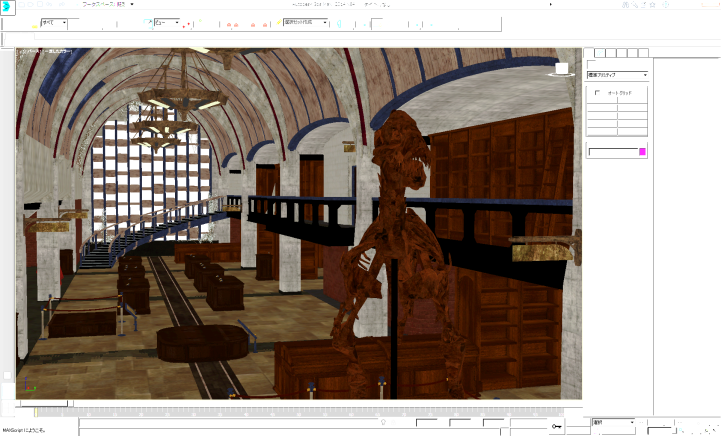 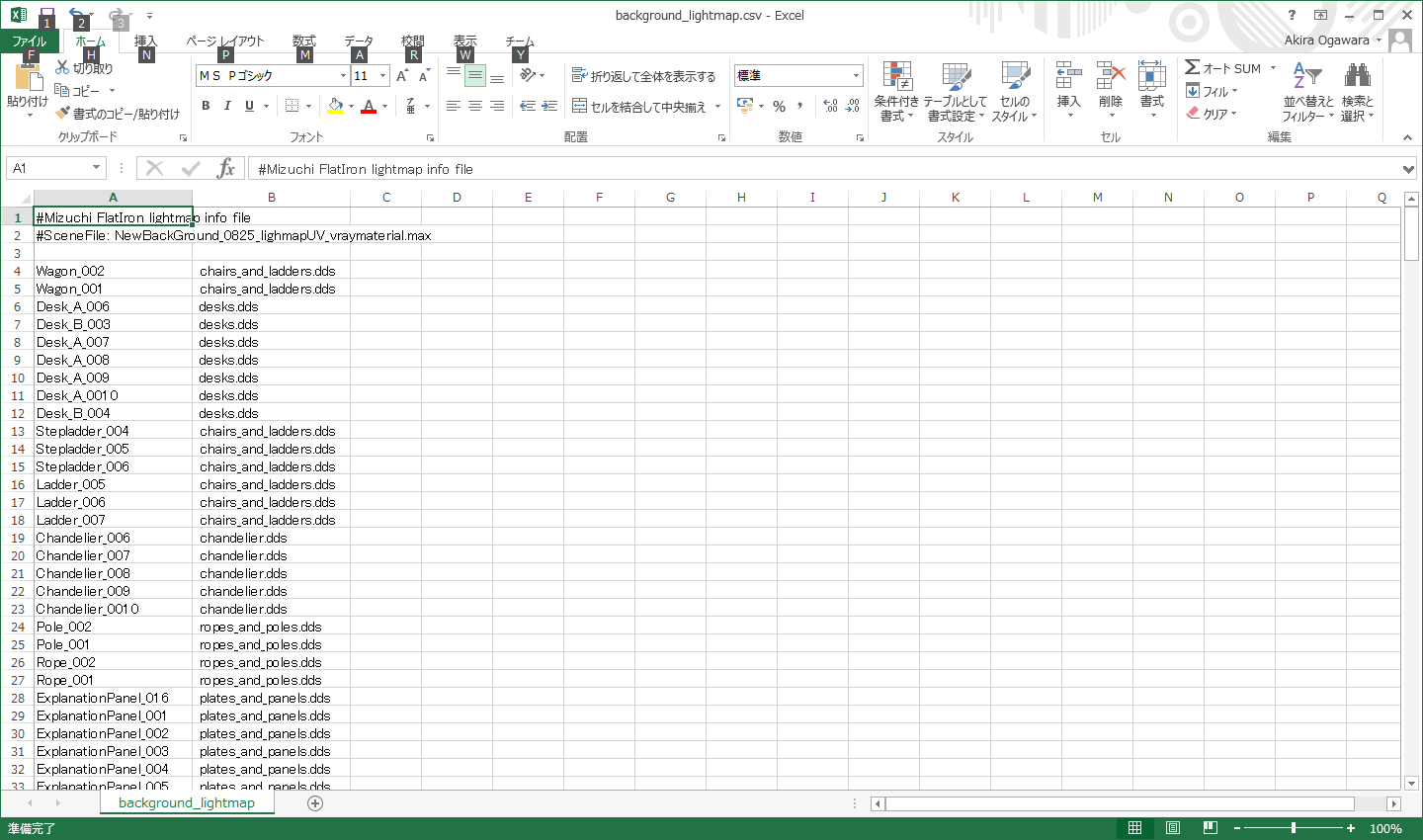 各オブジェクトとライトマップの対応
ベイク時に、Flatironがシェルマテリアルを付加
元マテリアルを保持しつつ、ライトマップをオブジェクトへ追加
MAXScriptで抽出
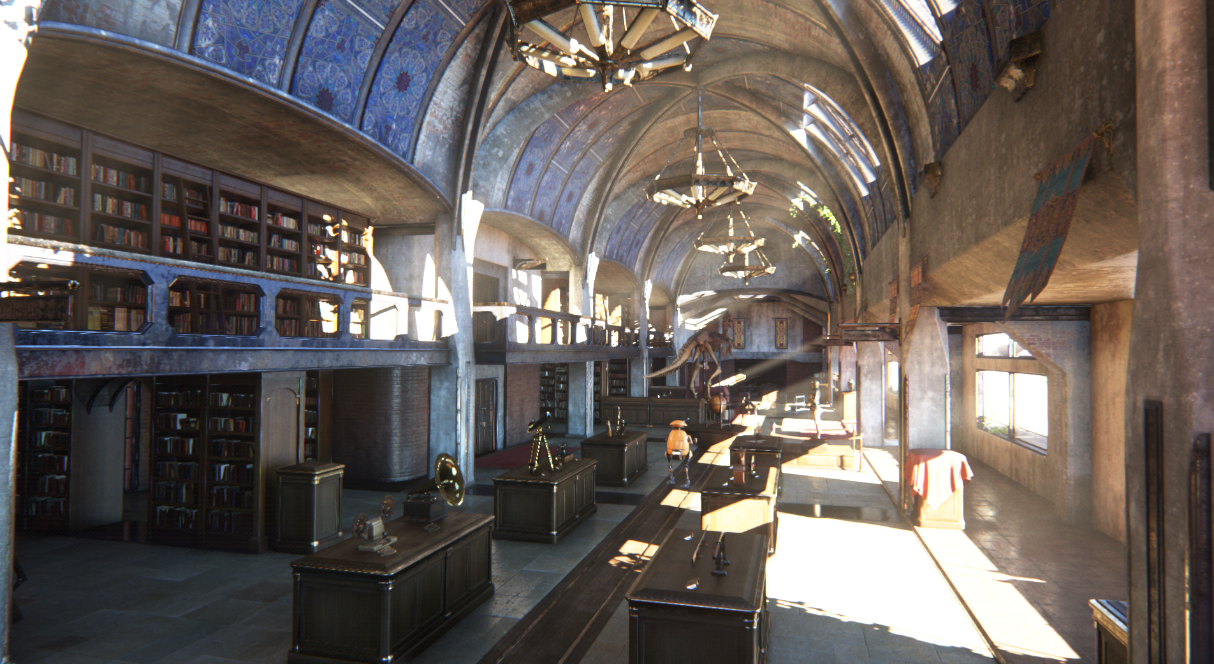 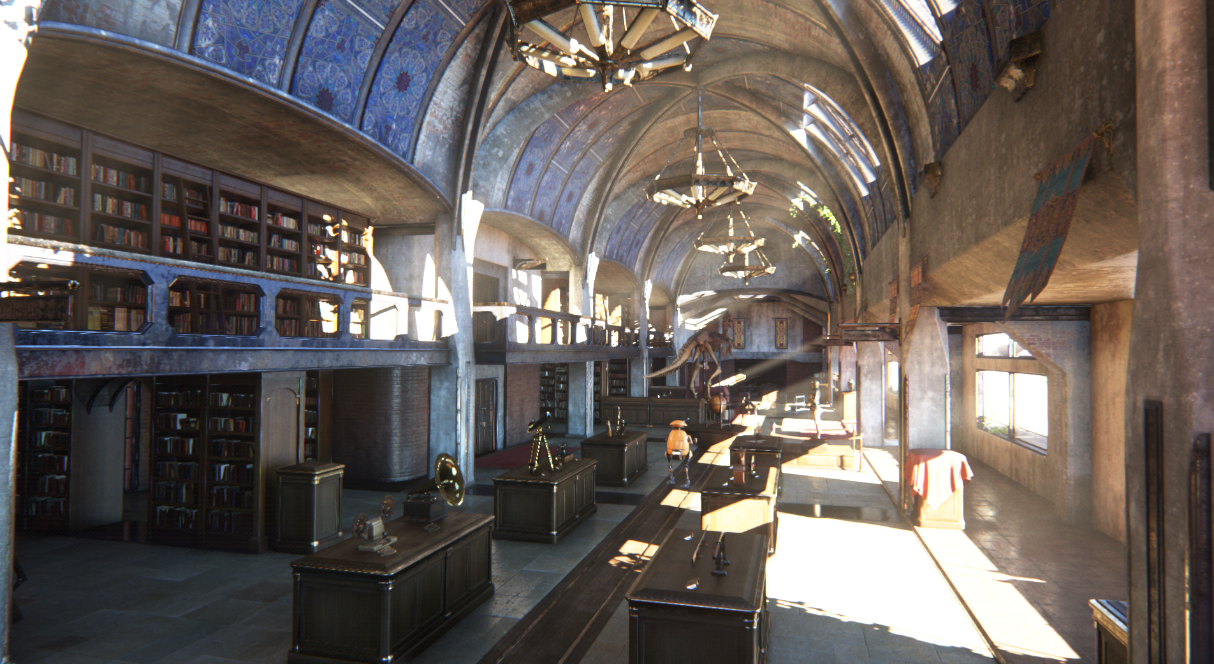 各オブジェクトに
シェルマテリアルを付加
木材マテリアルを共有
ベイク後
ベイク手順
ベイクモデルを3ds Maxでロード
UV展開
UV展開後のモデルをfbxでエクスポート
モデルをV-Rayマテリアルに変換するMAXScriptを実行
自動ベイク
描画エンジンへの入力
描画エンジンの結果を確認
複数オブジェクトを選択セットに登録
各選択セットをFlatironでUV展開
パラメータはあとから確認できないのでメモ
UVを確認してダメなら2に戻る
ベイクするMAXScript用設定ファイルを用意
UV展開のパラメータ、ライトマップのフォーマット、
選択セットごとの出力ライトマップファイル名
V-Rayのパラメータを設定
ベイクするMAXScriptを実行
ネットワークレンダリングのためのダイアログを、ライトマップの枚数分クリック
8時間待つ
ライトマップを確認して、ダメなら8に戻る
ベイク済みモデルからオブジェクトとライトマップの対応表を抽出するMAXScriptを実行
モデルファイル(.fbx)、ライトマップ(.dds)、対応表(.csv)を描画エンジンに入力
ワークフローのまとめ
つぎはぎ
DCCツールやプラグインの合わせ技
MAXScriptでなるべく自動化

1人でも扱えるが・・
面倒な作業
1枚1枚チェックしないと心配
繰り返すのはつらい
発表の構成
ライトマップの効果
ワークフローの構築
正しいライトマップを目指して
クオリティアップ
まとめ
物理的に正しいライトマップとは?
実世界に則した値がベイクされたもの
V-Rayは物理ベースレンダリング
実世界に則した計算
描画エンジンも

実世界に則した計算を行うには、物理的に正しいライトマップが必要
[Speaker Notes: この章の名前になっている、物理的に正しいライトマップとはなんでしょうか？
これは、実世界に則した値がベイクされたライトマップになります。
ライトマップのベイクに使用したV-Rayは、物理ベースレンダリングを採用しており、実世界に則した計算を行っています。
また、描画エンジンでも、同様に物理ベースレンダリングを採用しています。

ですので、レンダリング全体を通して実世界に則した計算を行うためには、物理的に正しいライトマップが必要になります。]
発表の構成
ライトマップの効果
ワークフローの構築
正しいライトマップを目指して
ベイク環境の確認
実世界の光源環境を再現するパラメータ
クオリティアップ
まとめ
[Speaker Notes: 今お話している”正しいライトマップを目指して”の内容は、
“ベイク環境の確認”と”実世界を再現するパラメータの設定”の2つに分かれています。]
発表の構成
ライトマップの効果
ワークフローの構築
正しいライトマップを目指して
ベイク環境の確認
実世界の光源環境を再現するパラメータ
クオリティアップ
まとめ
[Speaker Notes: それでは、まず最初に、ベイク環境の確認についてお話します。]
Museumデモの光源設定
directional light ×１
太陽の直接光を再現
パラメータ
マルチプライヤ (強さのスカラー値)
カラー

sky light
天空光を再現
3ds Maxにおける環境マップ
HDRスカイマップ
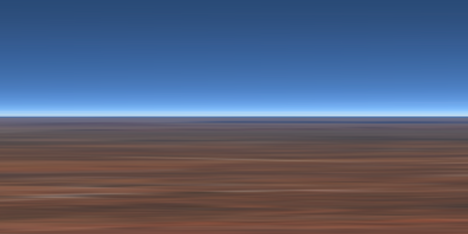 [Speaker Notes: ここで、ライトマップをベイクする時に用いる光源について確認します。
directional lightとsky lightの2つの光源でベイクを行っています。
描画エンジンもこれと同じライトとパラメータを共有しています。

各光源の役割と入力について説明します。
上にdreictional lightは太陽の直接光を再現しています。
この光源は、スカラー値であるマルチプライヤで強さを調整できるようになっています。
また、光源の色をRGBのカラーで指定できます。

下にありますsky lightは、天空光を再現しています。
3ds Maxの環境マップに、HDRスカイマップをアサインしたものです。]
ベイク環境で確認すべきこと
ライトマップにベイクされている値の確認
マニュアルには詳しく書かれていない
光源の入力と出力の関係を確認
directional light: マルチプライヤ、カラー
sky light: スカイマップ

光源の設定を行うために確認する必要がある
[Speaker Notes: 利用している光源を踏まえ、
V-Rayと描画エンジンで、物理的に正しいライトマップに必要なことをここで列挙します。

まず最初に、ライトマップにベイクされている値の確認が必要です。
V-Rayのマニュアルでは説明されてないことも多々有り、実際に調べる必要があります。

次に、光源の入力と出力の関係を確認する必要があります。
Directional lightならマルチプライヤとカラー、sky lightならスカイマップなどの入力がありますが、
これらがライトマップの出力とどう関係があるのか確認する必要があります。

これらは後ほど説明いたします、実世界に即したパラメータを設定するために確認すべき内容になります。
では、この2つの事柄に関して順番に説明していきます。]
ライトマップにベイクされるべき値
Global Illumination
間接光による値
直接光
間接光
[Speaker Notes: まず、ライトマップにベイクされている値の確認から説明します。

ライトマップと聞いた時に、まずベイクされるべき値として考えられるのは、Global Illuminationの値になります。
Global Illuminationとは、間接光によってもたらされる値になります。
間接光とは、光源から出た光が壁やオブジェクトなどにあたり、
１回以上反射してから得られる光のことです。
スライドの図の中の暗いオレンジの線が、間接光になります。]
“間接光”はどんな値なのか
照度であると考えられる
間接光による照度がGlobal Illumination


V-Rayで間接光の照度は出力可能か?
照度
ある点を照らす光の総量
[Speaker Notes: 間接光に関して触れましたが、これは一体どんな値なのでしょうか?
ラジオメトリやスペクトルなどの難しい事柄を除いて考えると、照度であると考えられます。
照度とは、ある点を照らす光の総量を表す物理量になります。
ですので、間接光による照度がGlobal Illuminationであると考えられます。
ここで１つ確認しなければいけないことがあります。
ベイク時に使用するV-Rayで、間接光による照度を出力できるのかどうか確認する必要があります。]
V-Rayがライトマップに出力する値
レンダリング設定で選択可能
VRayGlobalIllumination
VRayRawLighting
VRayRawGlobalIllumination  
… などなど
VRayRawGlobalIlluminationのようだが…
マニュアルでは”Global Illuminationの値”
本当にVRayRawGlobalIlluminationで正解なのか?
[Speaker Notes: V-Rayが出力できる値は、複数あります。
レンダリング設定で選択可能です。
例えば、VRayGlobalIllumination, VRawRawLighting, 
VRayRawGloablIlluminationなど、Global Illuminationと似たような名前がたくさんあります。
V-Rayのマニュアルを確認しますと、VRayRawGlobalIlluminationという値が”Global Illumination”の値であると説明されています。
ですが、あまり詳しいことは説明されていません。
このVRayRawGlobalIlluminationが本当に正解なのでしょうか?]
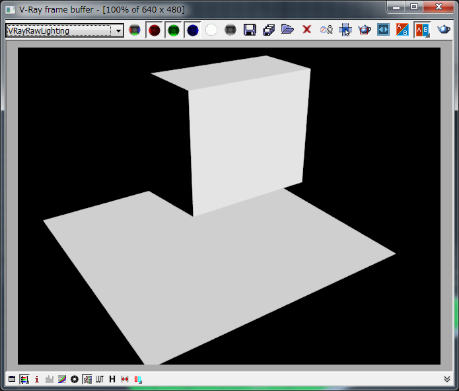 簡易なシーンでレンダリング
VRayRawGlobalIlluminationが間接光のようだが
照度かどうかはわからない
もう少し詳しく調べる必要がある
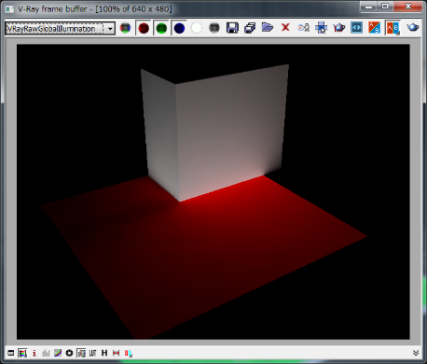 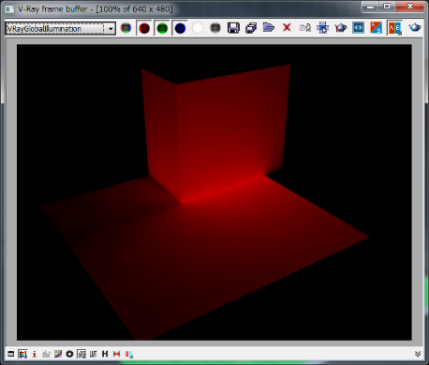 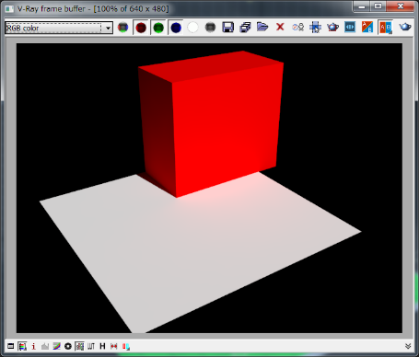 VRayRawLighting
VRayGlobalIllumination
VRayRawGlobalIllumination
V-Rayの最終出力
[Speaker Notes: そこで、簡易なシーンをレンダリングして、各出力値を比較することにしてみます。
スライドの１番左にあるように、白い板ポリの上に赤いボックスを置き、白いライトで照らした時に、どのように出力されるのか確認してみました。
VRayRawLightingは白い直接光による値が出力されているように見えます。
VRayRawLighitngは、白い板ポリが赤いボックスに照らされて赤くなり、反対に赤いボックスの方は白い板ポリに照らされて白くなっているように見えます。
VRayGlobalIlluminationは、VRayRawGlobalIlluminationと各オブジェクトとのディフューズが乗算されているように見えます。
実際にマニュアルでもそのように説明されています。

この比較結果をみると、VRayRawGlobalIlluminationが間接光であると考えられます。
しかし、出力されている値が照度なのかは正確にはわかりません。
もう少し詳しく調べる必要があります。]
VRayRawGlobalIlluminationはどんな値か?
間接光を含むV-Ray向けシーンをベイクして、実際に値を確認
簡単な数式で、照度を推定できるようにする
ベイク結果の確認と比較を簡単にするため

間接光を発するsky lightによる確認シーンを用意
[Speaker Notes: おおよその見当は付きましたが、VRayRawGlobalIlluminationはどんな値なのか確認する必要があります。
そこで、間接光を含むV-Ray向けシーンでVRayRawGlobalIlluminationaをベイクして、実際に値を確認することにします。
この確認用シーンでは、ベイク結果の確認と比較を簡単にするために、簡易な数式で照度を推定できるようにします。
今回は、間接光を発するsky lightによる確認シーンを用意しました。]
sky lightのV-Rayシーン
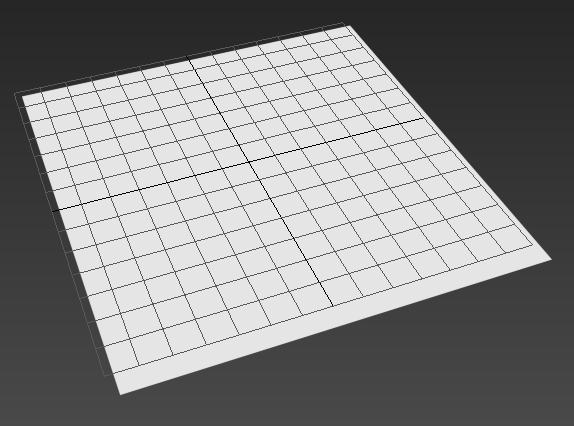 環境マップだけなので板ポリ１枚
sky light
[Speaker Notes: こちらの確認シーンは、3ds Maxの環境マップと板ポリだけがあるものになります。
スカイマップをRGB(1.0, 1.0, 1.0)の一様なテクスチャにしています。
このスカイマップですと、照度は一様な輝度の半球積分になります。
式変形を行いますと、半球積分がパイに、輝度であるスカイマップのRGBが(1.0, 1.0, 1.0)になりますので、
求められる照度は(パイ、パイ、パイ)になります。]
sky lightのシーンをベイクした結果
[Speaker Notes: このsky lightのシーンを実際にベイクしてみます。
すると、ベイクされたライトマップの値は(1.0, 1.0, 1.0)になります。
これは、パイ分の照度であると考えられます。
実際に、スカイマップの値を変更しても、パイ分の照度がベイクされます。
これにより、sky lightによってパイ分の照度がベイクされることがわかりました。]
ライトマップにベイクされる値
[Speaker Notes: ここでライトマップにベイクされてる値についてまとめます。
V-Rayが出力する値として、VRayRawGlobalIlluminationがあり、これをライトマップにベイクしています。簡易なシーンで、このVRayRawGlobalIlluminationが間接光による値であることを確認しました。
そして、このVRayRawGlobalIlluminationでは、sky lightによってパイ分の照度が出力されることを確認しました。

これにより、ライトマップにベイクされている値の確認ができました。]
各光源の入力と出力の関係は?
sky lightは確認済み
directional lightに関しても確認する必要がある
簡単な数式で、照度を推定できるようにする
V-Rayの出力結果の確認を簡単にするため
[Speaker Notes: 次に、各光源の入力が、出力とどのような関係にあるのか確認します。
sky lightに関しては、先ほどのライトマップの値の確認で、同時に確認できています。
ここでは、もう1つの光源であるdirectional lightに関して、確認します。
こちらもsky lightと同様に、簡単な数式で照度を推定できるV-Rayシーンを用いて、確認します。]
directional lightのV-Rayシーン
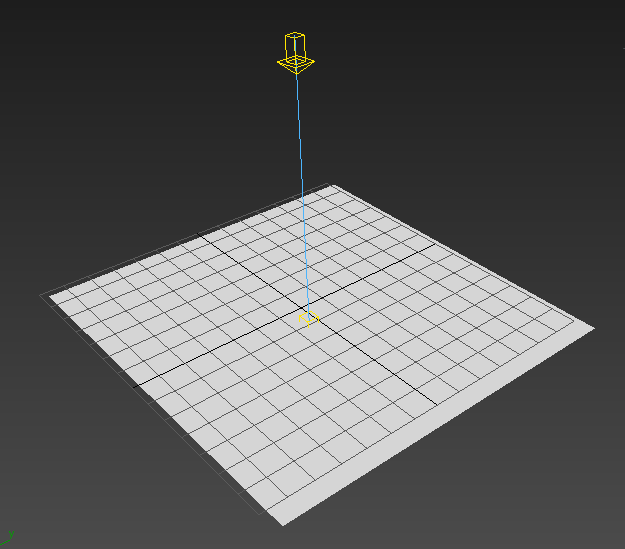 板ポリに対して垂直に当てる
directional light
[Speaker Notes: 右上のスクリーンショットにあるように、板ポリにdirectional lightを垂直に当てたV-Rayシーンを用意します。
マルチプライヤを1.0, カラーをRGB(1.0, 1.0, 1.0)に設定します。
これらのパラメータから照度を求めてみます。
このライトはpunctual lightであり、パイ乗算されるので、照度はパイ、マルチプライヤ、カラーを乗算した(パイ、パイ、パイ)になります。

これはsky lightの確認シーンと同じ値になりますので、同様に照度をパイで割った
(1.0, 1.0, 1.0)が出力されると考えられます。]
directional lightのシーンの出力をした結果
[Speaker Notes: このdirectional lightのシーンでV-Rayの出力を見てみると、想定した通りの(1.0, 1.0, 1.0)の値が出てきます。
実際にマルチプライヤとカラーの値を変更しても、パイ分の照度が出力されました。
これで、directional lightの入力が、出力の計算にどう利用されるか確認することができました。]
全光源の入力と出力の関係を確認した
各光源の入力と出力の関係を確認できた
sky light
directional light

光源の設定を行う準備ができた
[Speaker Notes: directional lightの入力と出力の関係も確認できました。
既に確認済みであるsky lightと合わせて、全光源の入力と出力の関係を確認できました。
これにより、光源の設定を行う準備ができました。]
発表の構成
ライトマップの効果
ワークフローの構築
正しいライトマップを目指して
ベイク環境の確認
実世界の光源環境を再現するパラメータ
クオリティアップ
まとめ
[Speaker Notes: これらの作業によって、ベイク環境の確認ができました。
次に、このベイク環境の中で、実世界の光源環境を再現するパラメータについてお話します。]
スカイマップの修正
スカイマップの太陽は取り除く
センサのレンジ外
不正確な値

太陽は直接光をdirectional lightで再現
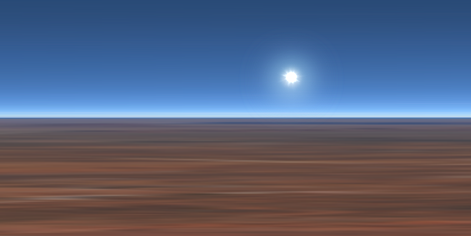 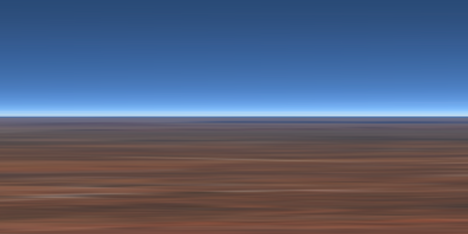 [Speaker Notes: まず最初に、注意点が有ります。
よくスカイマップを探してみると、太陽が映っていることが多いかと思います。
ですが、太陽は輝度自体が高く、イメージセンサのレンジ外になり、不正確な値が入っていることが多いです。
ですので、sky lightで利用する場合は、太陽自体をスカイマップから消してしまいます。
そして、太陽自体は直接光としてdirectional lightで再現します。]
実世界の光源環境の再現
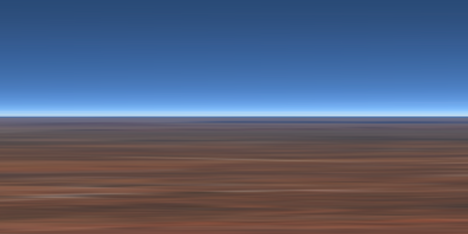 directional light
太陽の直接光を再現
sky light
天空光を再現
実世界での相対強度を再現する
[Speaker Notes: ここでもう一度、Museumデモにおける光源と実世界との対応について確認します。
directional lightが太陽の直接光を再現します。
太陽を消したスカイマップによるsky lightが空の天空光を再現します。
このdirectional lightとsky lightによって、実世界での太陽の直接光と天空光の相対強度を再現します。]
実世界を再現する光源のパラメータ
太陽の直接光と天空光による照度の比を再現
directional lightのマルチプライヤを設定
デザイナが選んだスカイマップから
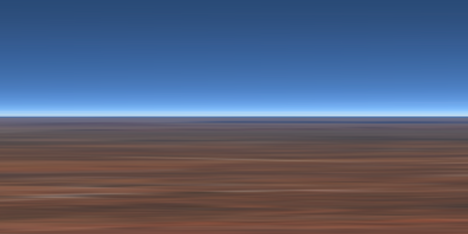 照度の比
[Speaker Notes: 実世界を再現する光源のパラメータについて説明します。
今回は、実世界の太陽の直接光と天空光による照度の比を、directional lightとsky lightで再現します。
デザイナが選んだスカイマップをアサインしたsky lightから照度を計算し、
その値とdirectional lightの照度の比が実世界に合うように、マルチプライヤを設定します。]
現実的な値域内の、マルチプライヤ
スカイマップから、正確に実世界を再現するのは困難
撮影日時、場所、大気の状態は不明
太陽の直接光の強さも変化するはず
きっちり計算するのは難しい

現実的な値域を計算し、それを満たすようにマルチプライヤを調整する
実世界の照度の比
[Speaker Notes: しかし、ここで1つ問題が有ります。
スカイマップから、正確に実世界の光源を再現することは困難です．
天空光や太陽の直接光に影響を及ぼす情報のうち、
撮影日時、場所、大気の状態など、わからない情報が多くあります。
つまり、きっちり計算するのは難しくなります。

そこで今回は、照度の比の現実的な値域を計算し、それを満たすようにマルチプライヤを調整することにします。]
実世界の照度
太陽の直接光による法線照度
32000 ～ 130000 lux



天空光による照度
10000 ～ 25000 lux
太陽を向いた面における照度
※各照度は[Hiscocks2011] より参照
[Speaker Notes: まず、実世界の照度について確認します。
太陽を向いた面における、太陽の直接光による法線照度は三万二千ルクスから十三万ルクスの間で変化します。
天空光による照度は、一万ルクスから二万五千ルクスの間で変化します。]
実世界の照度の比
[Speaker Notes: 次に、これらの実世界の値を元に、直接光と天空光による照度の比について考えます。
基本的に、両照度は太陽の直接光の強さによって変化します。
直射光が弱いと照度の比が小さくなり、反対に強いと照度の比が大きくなると考えます。
ですので、両照度の最小値と最大値の比を計算し、照度の比の値域を求めることにします。
計算しますと、3.2から5.2の間にあることが分かります。

Directional lightのマルチプライヤを決める際、各光源の照度の比が、
この実世界の照度の比の値域に収まるように設定します。]
各光源の照度
sky light
directional light
[Speaker Notes: ここで各光源の照度について確認します。
directional lightは前に紹介したシーン同様に、パイかけるマルチプライヤかけるカラーで照度が求まります。
スカイライトに関しましては、V-Rayでsky lightだけでベイクし、照度/パイの値を求めます。
そして、その値にパイをかけ直し、照度の値を求めます。]
マルチプライヤの決定
[Speaker Notes: 各光源の照度の比を計算し、実世界の照度の比の値域の中で、マルチプライヤを調整します。
良い絵柄になるように、描画エンジン上での結果を見つつ、
値域を満たすようにマルチプライヤを決定しました。]
正しいライトマップのまとめ
ベイク環境の確認
ライトマップにベイクされている値
光源の入力と出力の関係
実世界を光源環境を再現するパラメータ
光源間の相対強度を、実世界に即すように

物理ベースレンダリングをなるべく正しく行うための確認と設定
[Speaker Notes: この章の内容についてまとめます。

この章では、物理的に正しいライトマップに必要な作業について説明しました。
ベイク環境については、ライトマップにベイクされていある値と、光源の入力と出力の関係について確認しました。
光源のパラメータに関しましては、光源間の相対強度を、実世界に即すにように調整しました。

これらの作業についてわかりやすく言うならば、
物理ベースレンダリングをなるべく正しく行うための確認と設定と言えます。]
発表の構成
ライトマップの効果
ワークフローの構築
正しいライトマップを目指して
クオリティアップ
まとめ
ノイズを減らしたい
デフォルト設定でGlobal Illuminationをベイクすると、結構ノイズがのる

V-Rayのパラメータを変更し、いろいろ試したが
ノイズの閾値を下げるのが１番効果的
基本的にV-Rayのマニュアル通り
サンプラの設定
Min Samples: 16
最低サンプリング量
Noise threshold: 0.001
ノイズを減らすために最小値に
全ベイクで8時間で済んだ
Global subdivs multiplier: 8.0
シーン全体のサンプリング数に影響
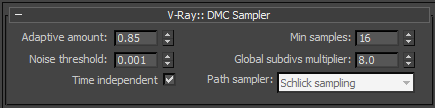 Global Illuminationの設定
Primary bounces
Irradiance map特定箇所で計算し、補間
プリセット: High
サンプリング数
補間サンプル数
Secondary bounces
Brute forceモンテカルロ・パストレーシング
V-Rayのマニュアルより引用
Irradiance Mapのサンプリング数
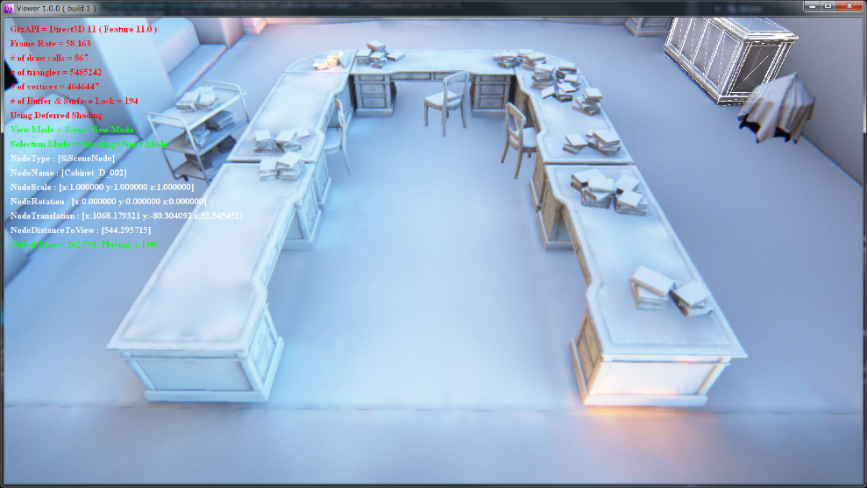 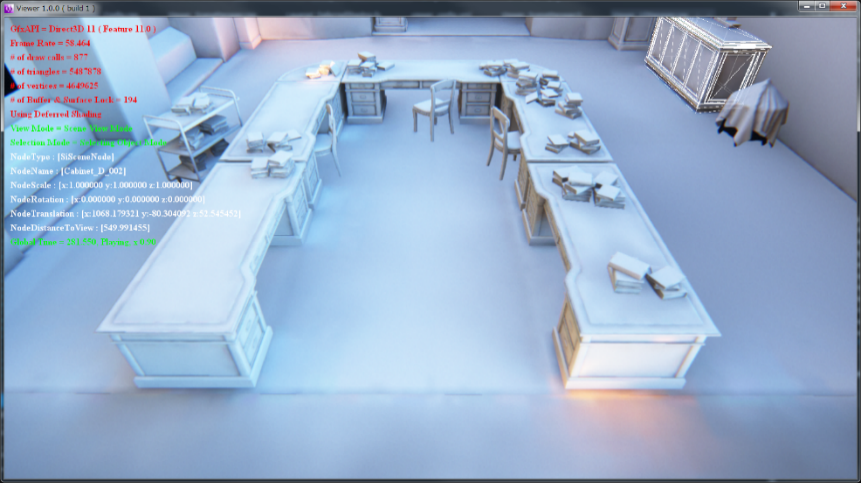 200
50
ノイズがのりやすいライトマップだけ上げる
間接光だけで照らされている箇所
サンプリング数はベイク時間に直結
Irradiance Mapのサンプリング数
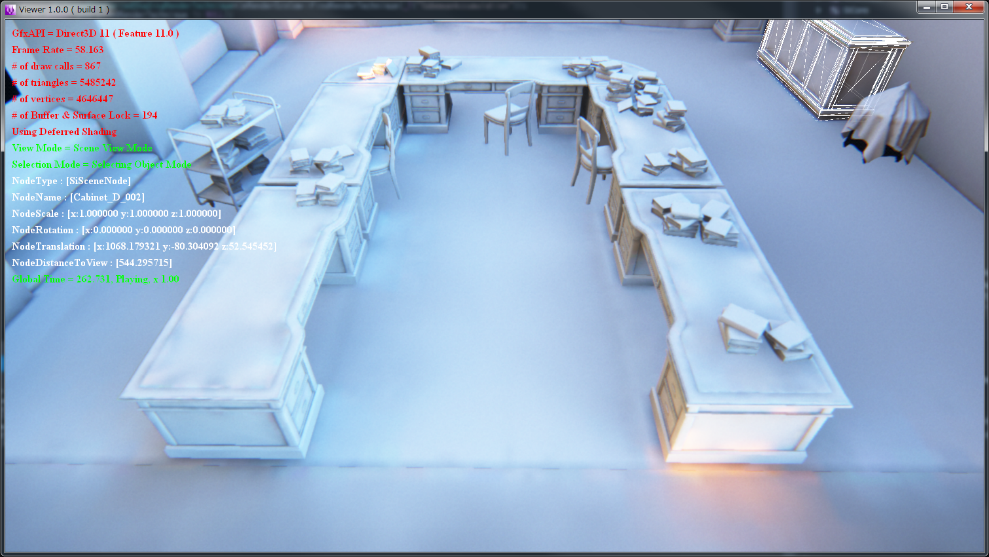 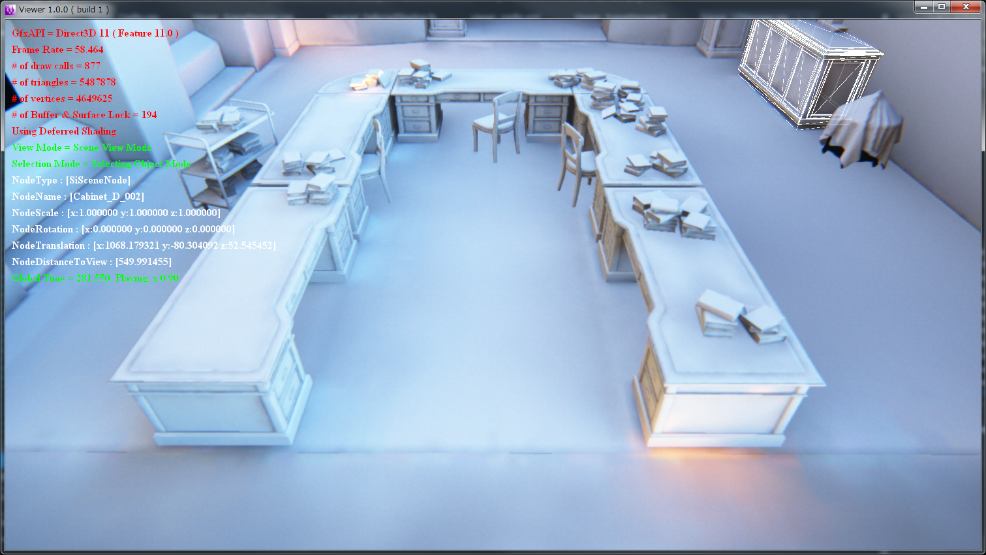 200
50
ノイズがのりやすいライトマップだけ上げる
間接光だけで照らされている箇所
サンプリング数はベイク時間に直結
Irradiance Mapの補間サンプル数
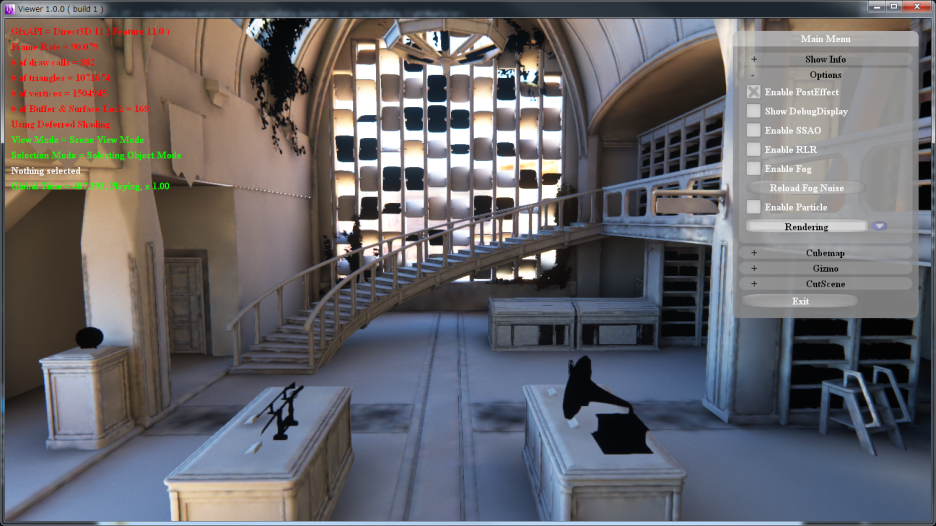 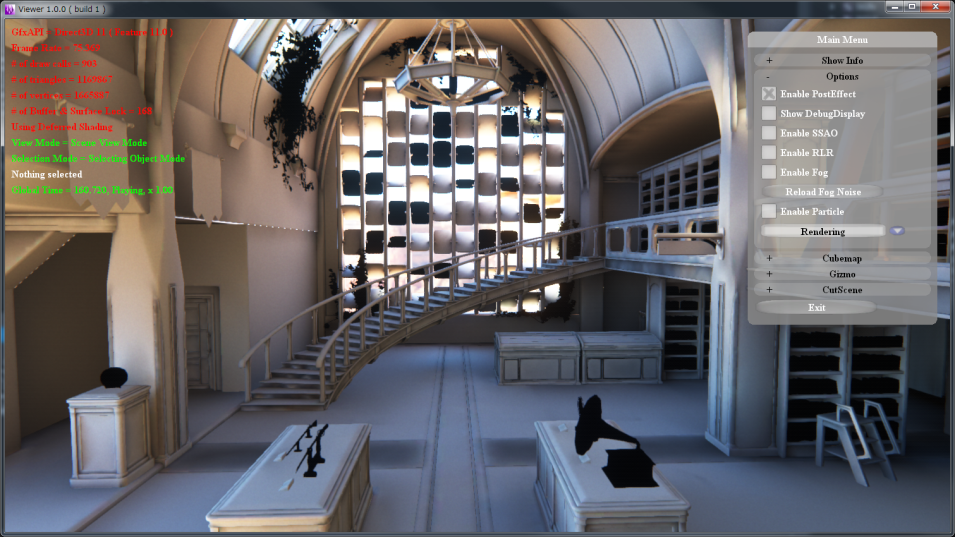 20
200
ノイズをぼやかして、ごまかしたい時に使う
ベイク時間にあまり影響しない
Irradiance Mapの補間サンプル数
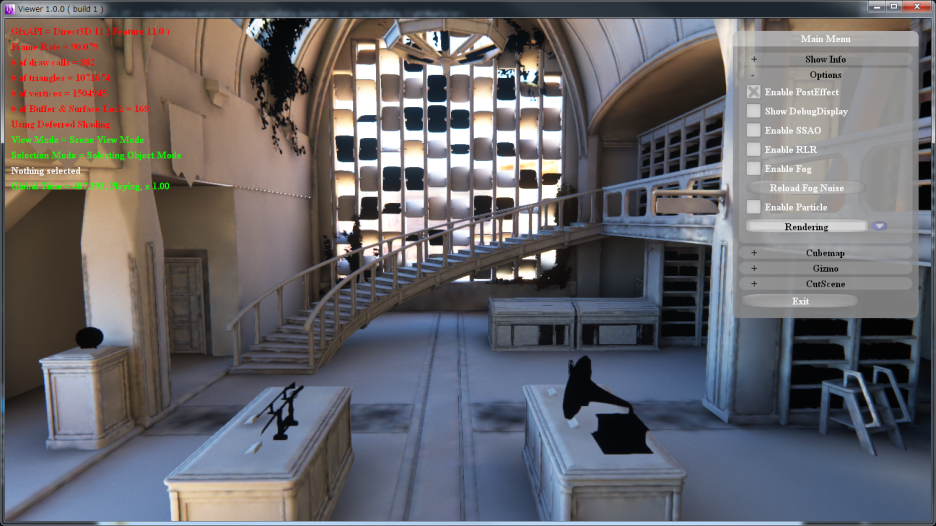 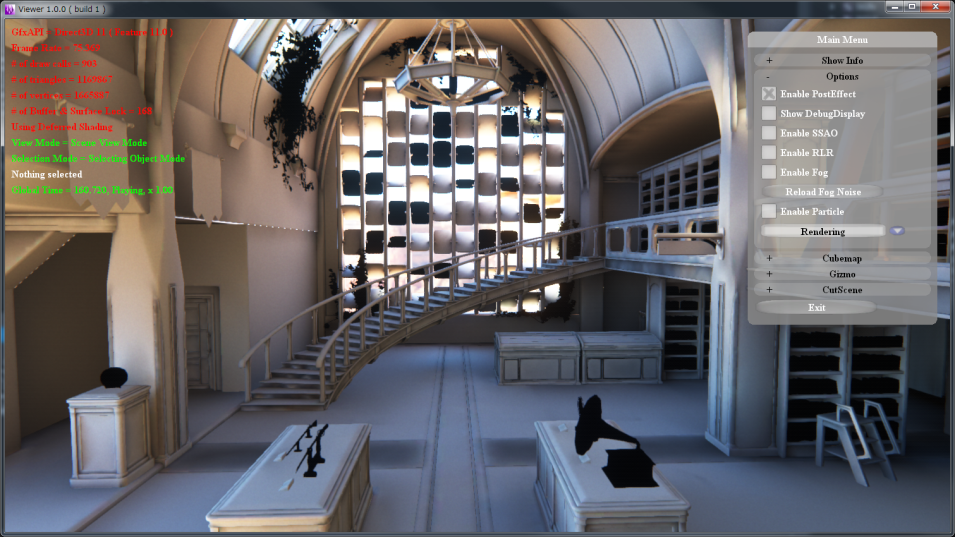 20
200
ノイズをぼやかして、ごまかしたい時に使う
ベイク時間にあまり影響しない
補間サンプル数を上げ過ぎると
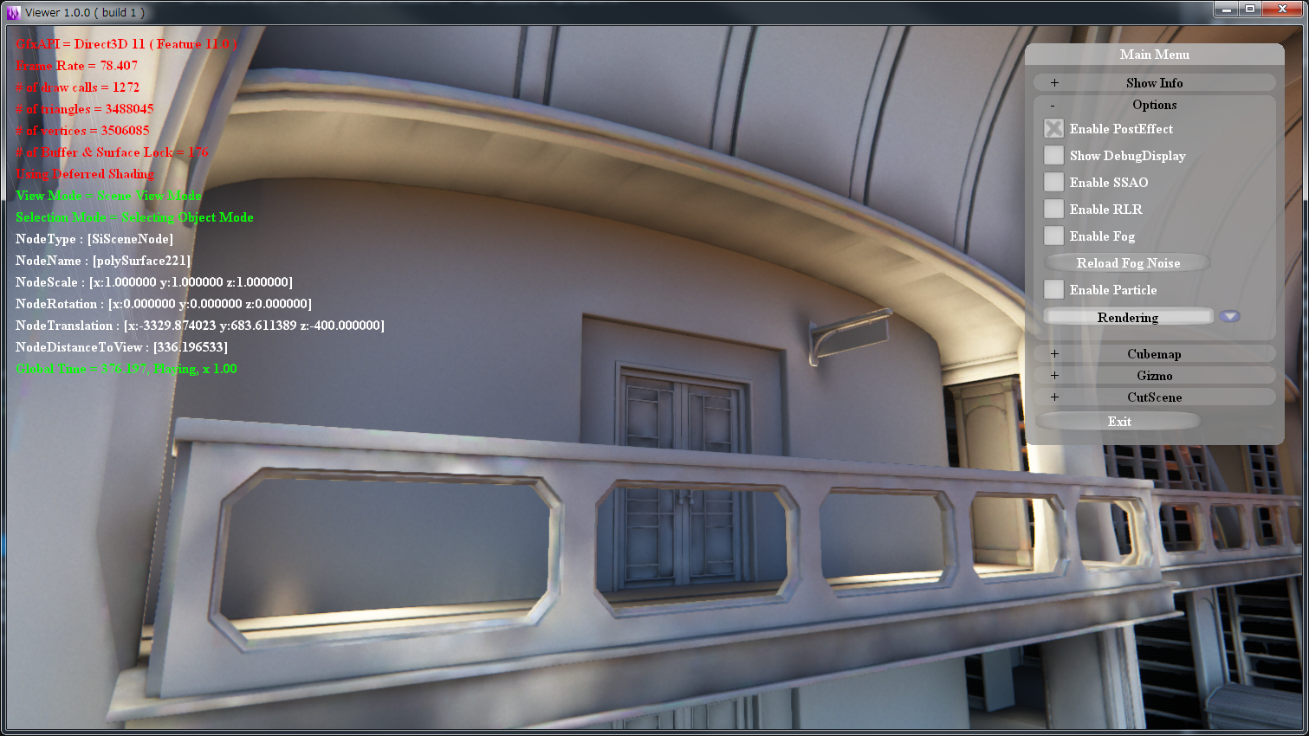 ポリゴンの境目が目立つ


のっぺりする
接地感がなくなる
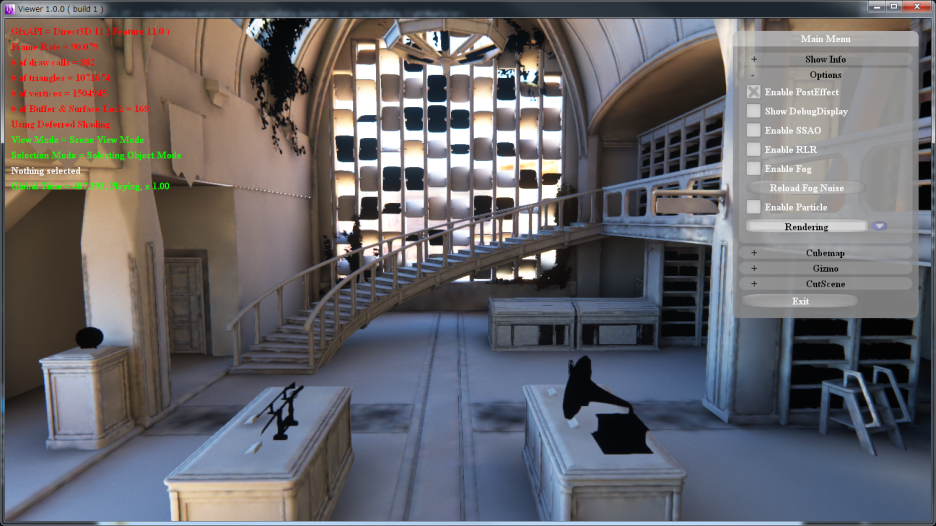 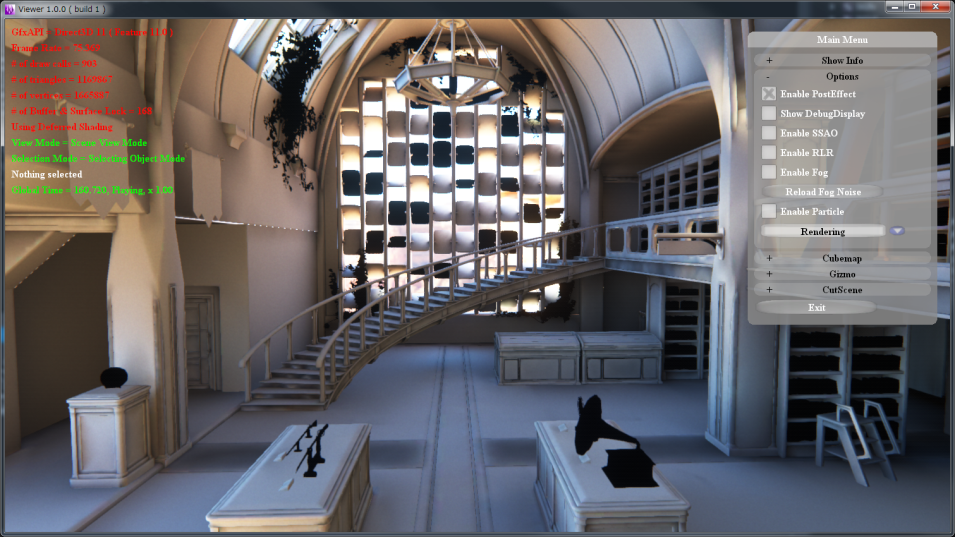 20
200
多用しないこと
補間サンプル数を上げ過ぎると
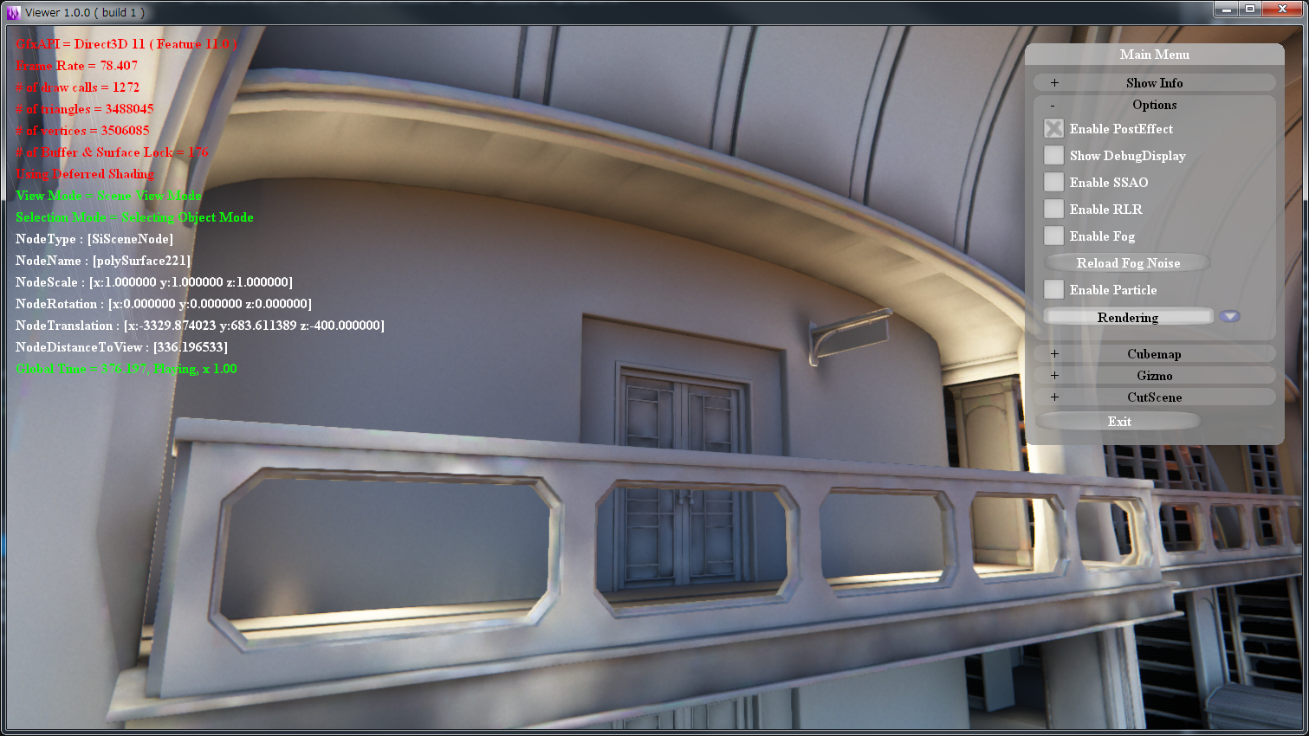 ポリゴンの境目が目立つ


のっぺりする
接地感がなくなる
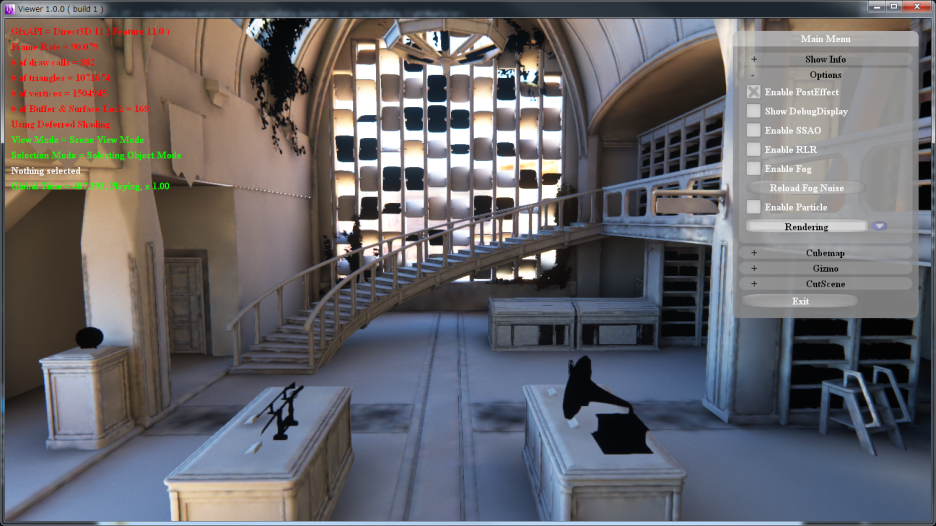 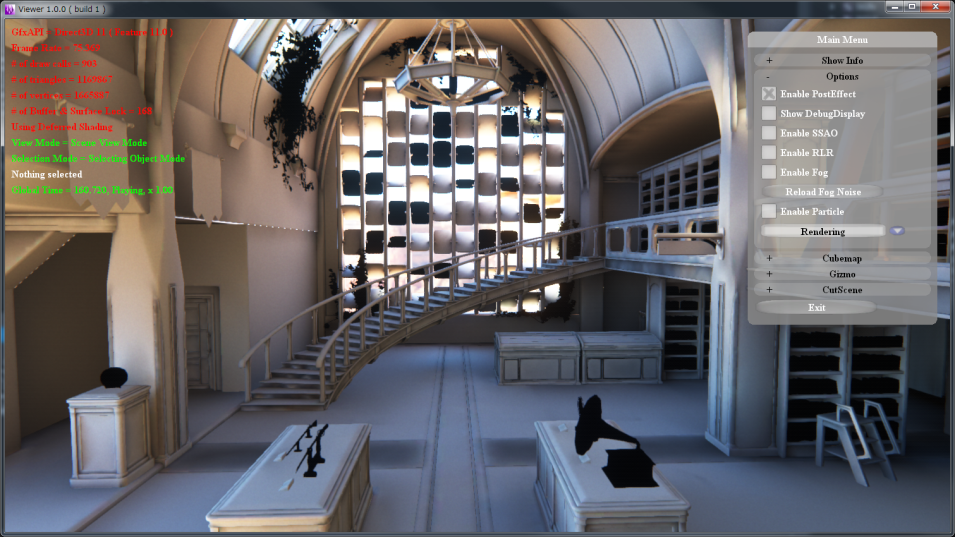 20
200
多用しないこと
よくやっていたベイク手順
同じ設定で全部ベイク
サンプラ, Global Illumination

ノイズが目立つライトマップがあったら
Irradiance mapの補間サンプルを上げてぼやかす
Irradiance mapのサンプリング数を上げる
きれいなライトマップの完成
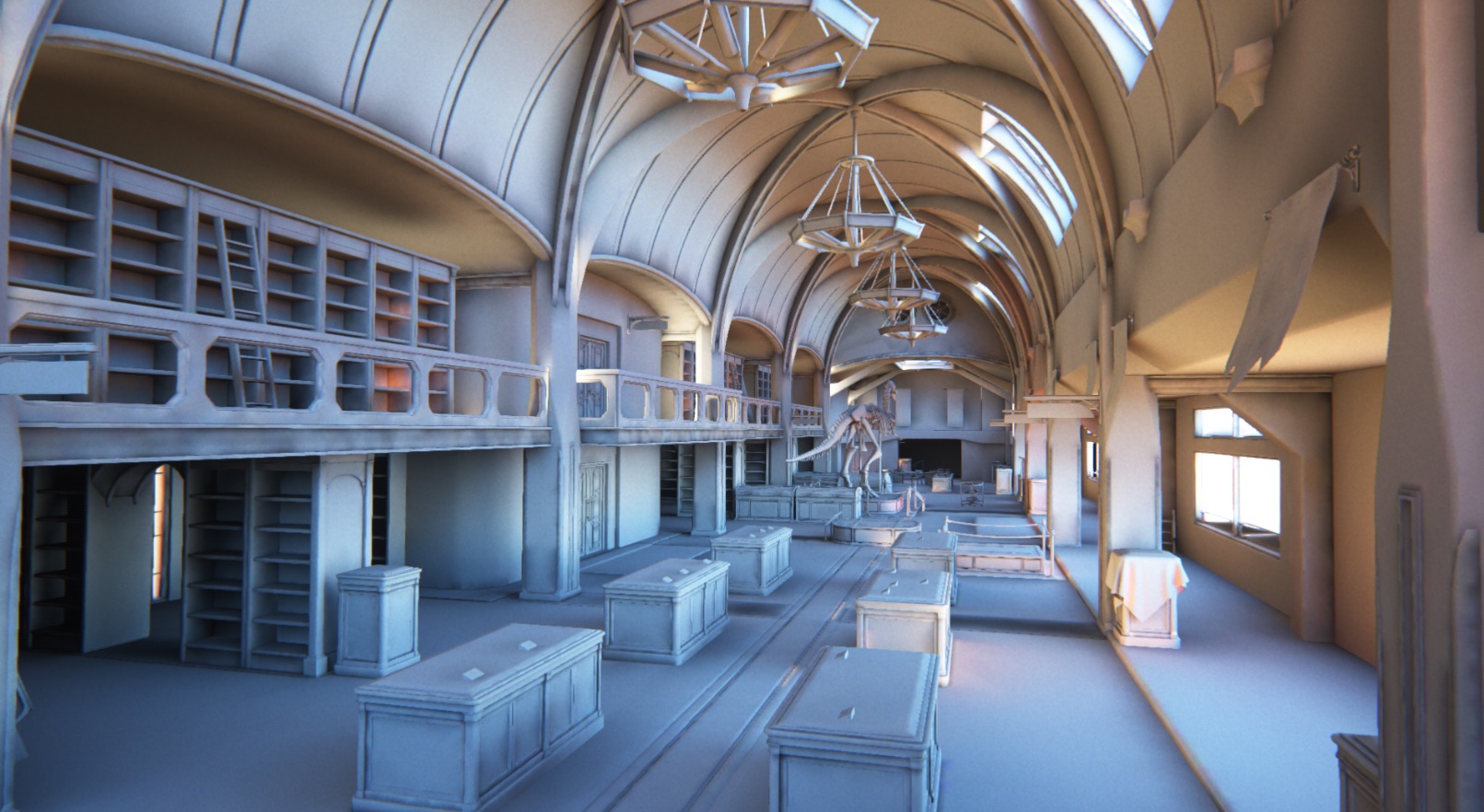 発表の構成
ライトマップの効果
ワークフローの構築
正しいライトマップを目指して
クオリティアップ
まとめ
発表のまとめ
ライトマップの効果
高品質なGlobal Illumination
ワークフローの構築
3ds MaxとV-Rayによるベイク、FlatironによるUV展開
正しいライトマップを目指して
物理ベースレンダリングをなるべく正しく行うための確認と設定
クオリティアップ
ノイズ低減
最後に
改善点
さらなる自動化
不安定

単純なライトモデルなら、細かい確認が可能
最終的なクオリティは高い

ご静聴ありがとうございました
参考文献
[Hiscocks2011] Peter D.Hiscocks, “Measuring Light”http://www.ee.ryerson.ca/~phiscock/astronomy/light-pollution/photometry.pdf